U:7You’ve Got Mail!
Listen and discuss
11/6/1445
Goals
Listen 

Discuss 

Answer some questions
Warm up
How did people send messages in the past ?
Old ways
After technology
Before technology
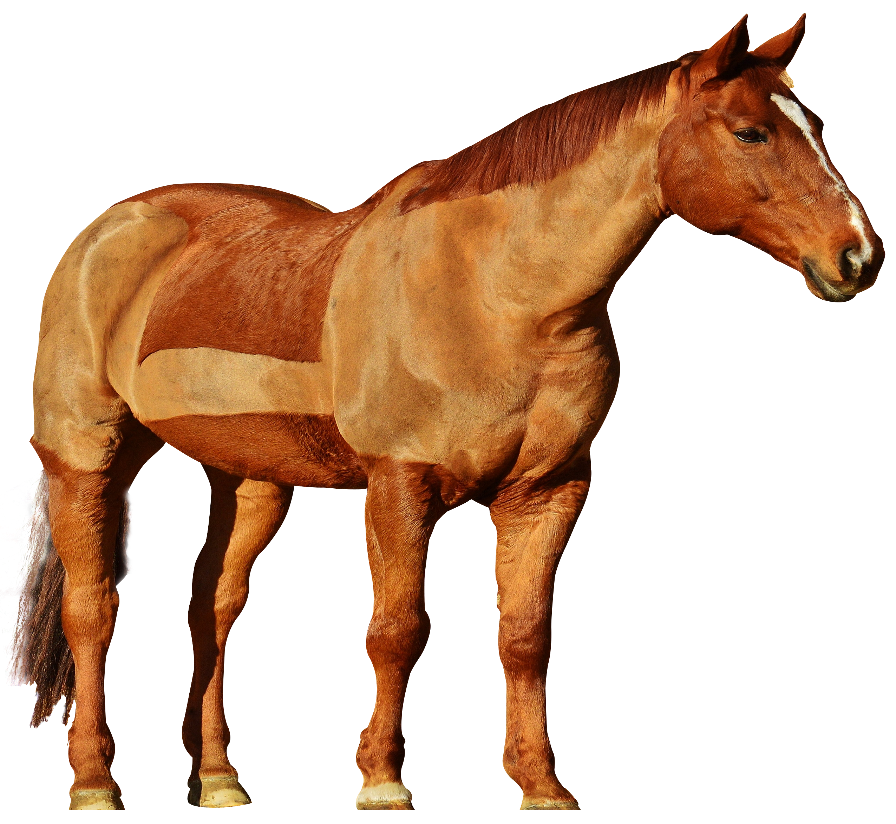 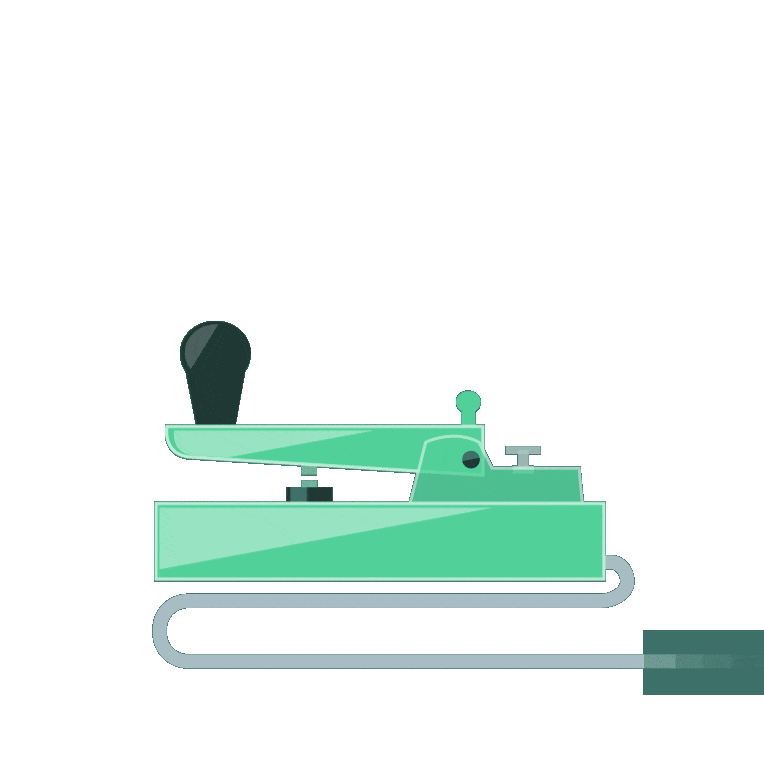 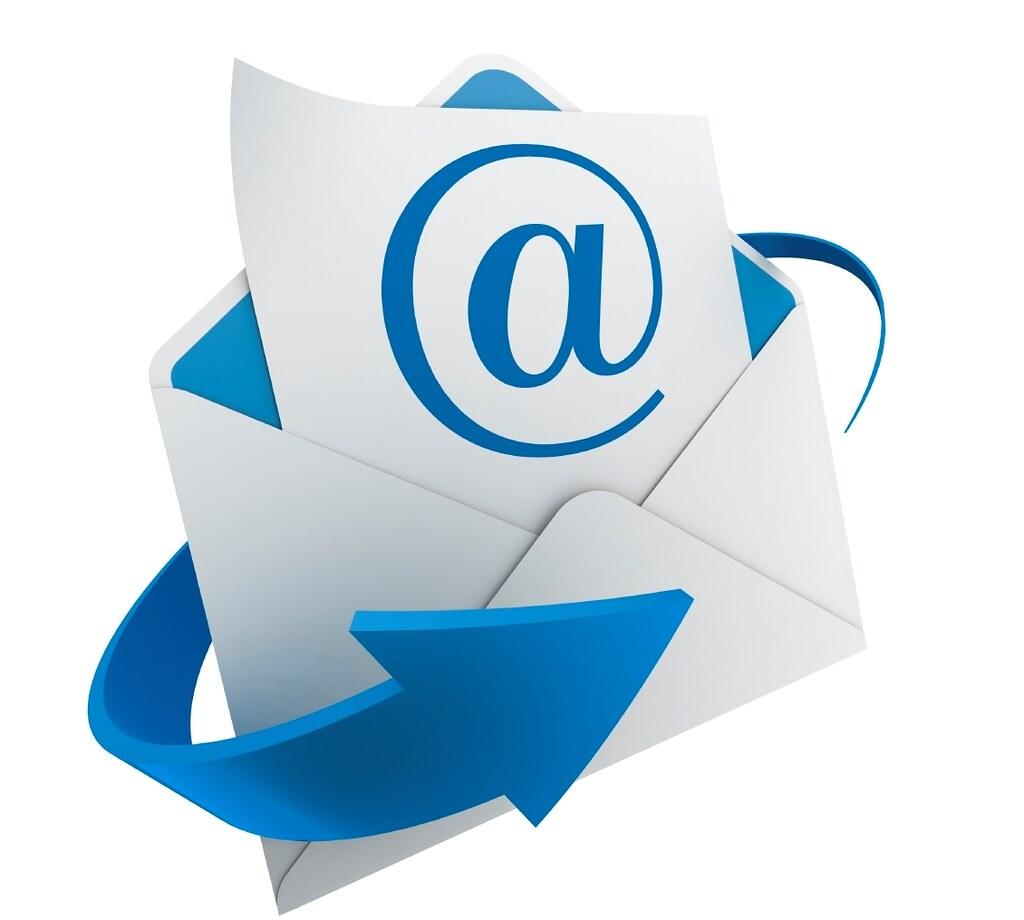 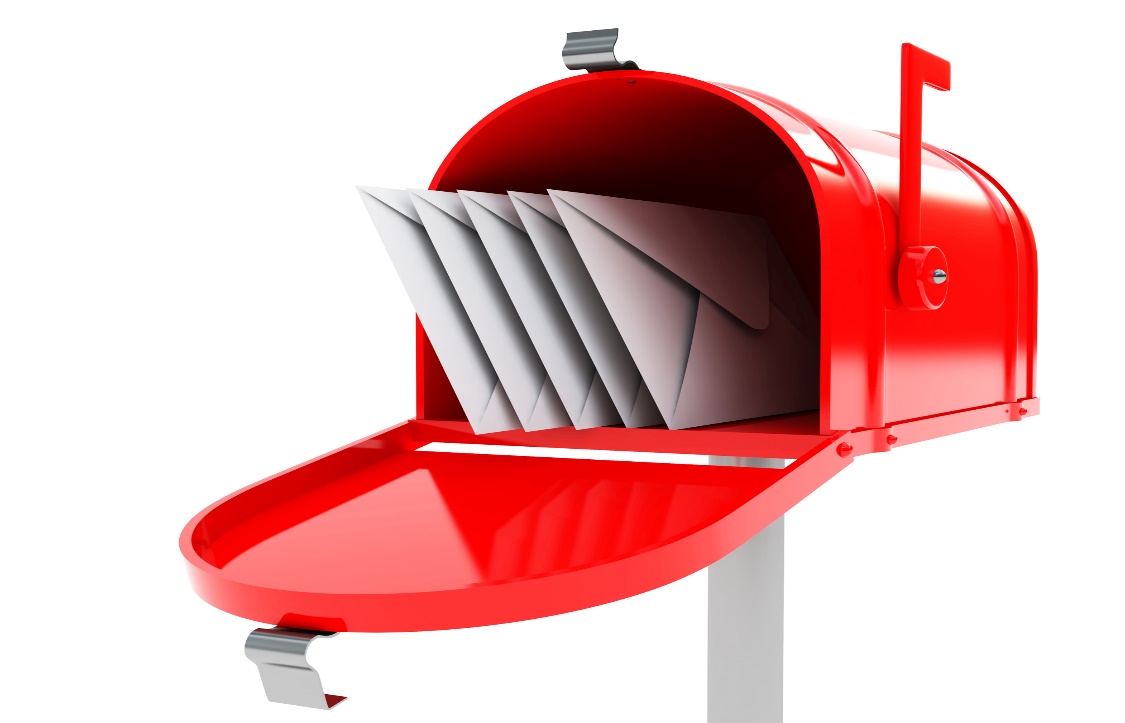 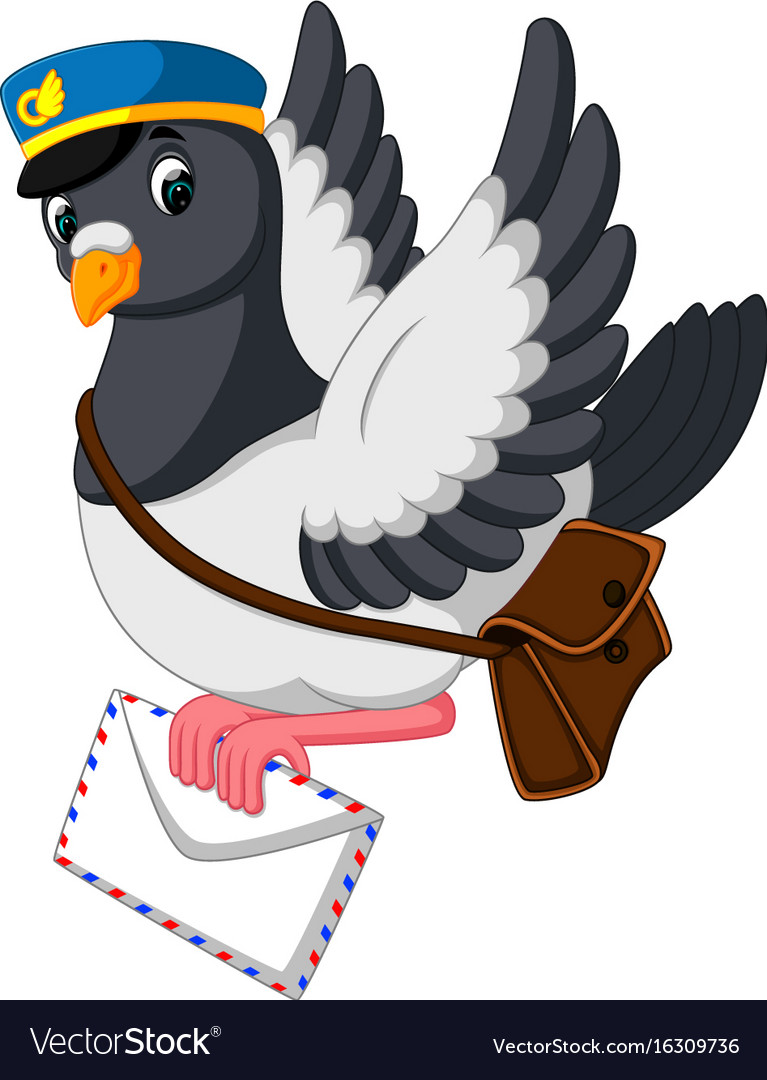 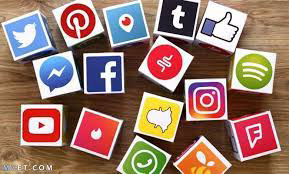 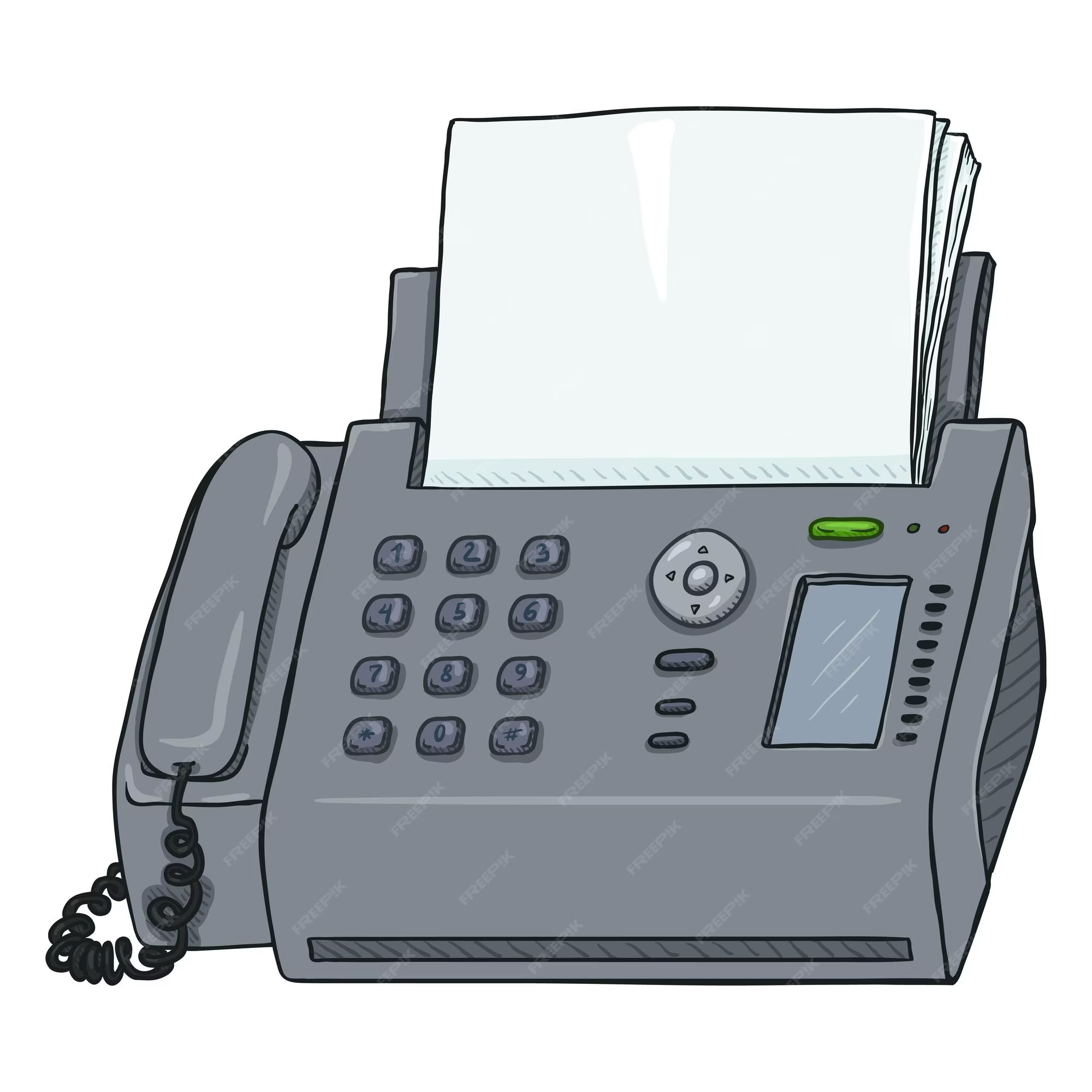 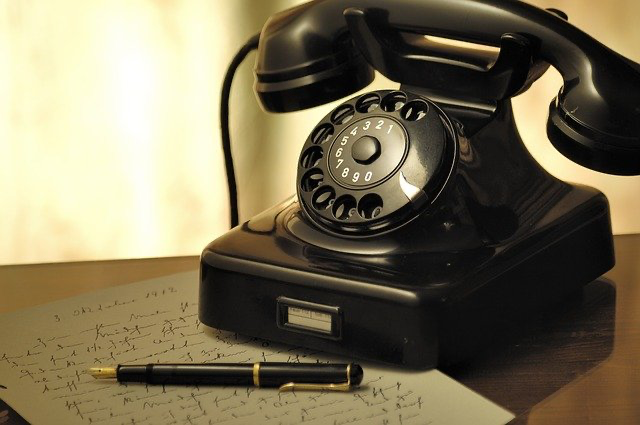 What do we use the email for?
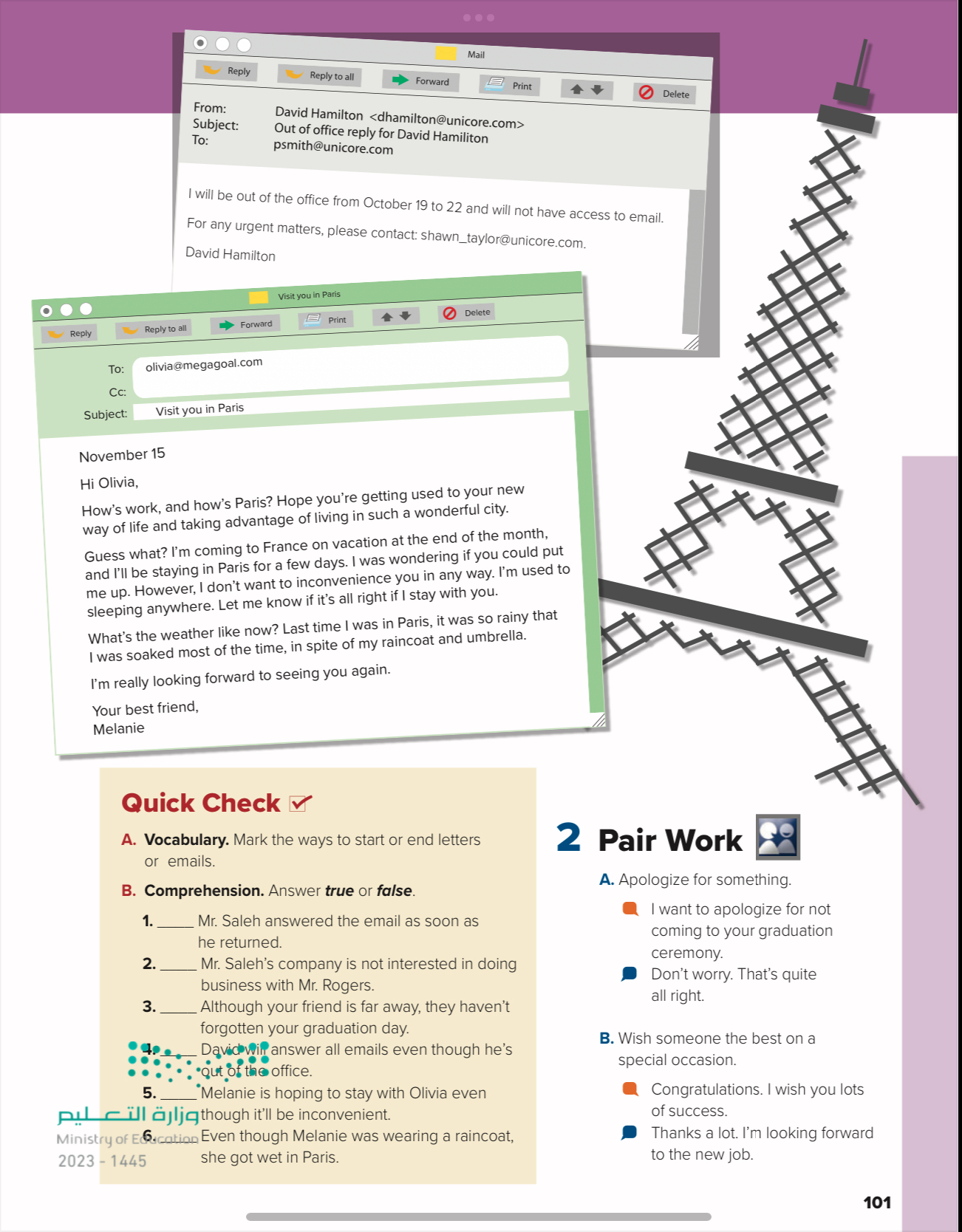 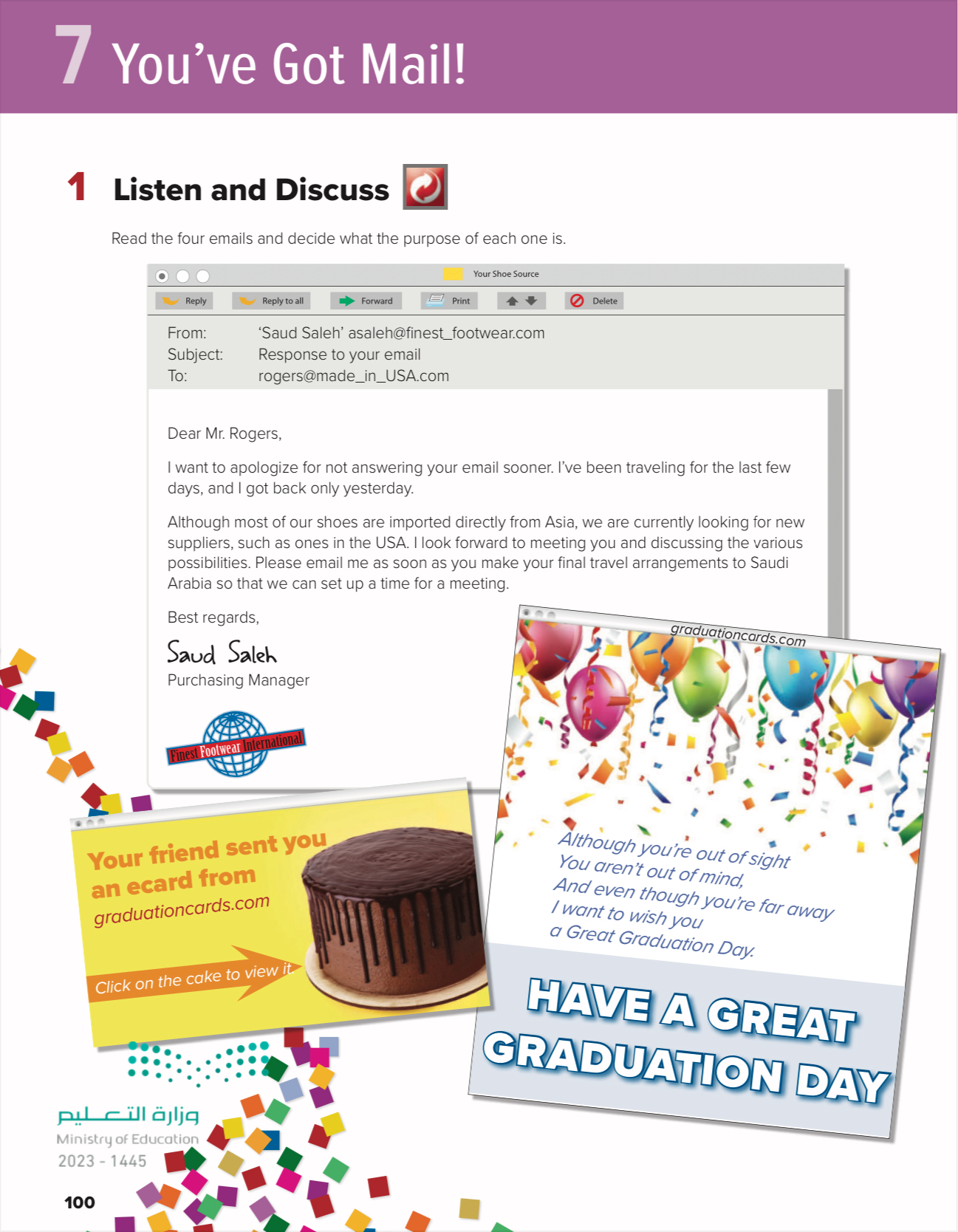 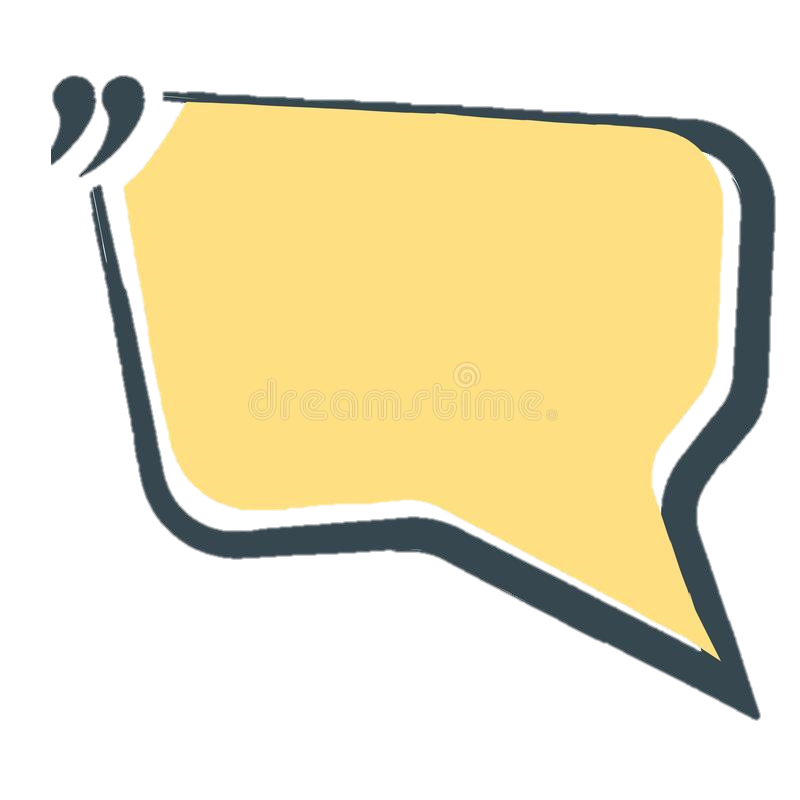 …..title of the unit
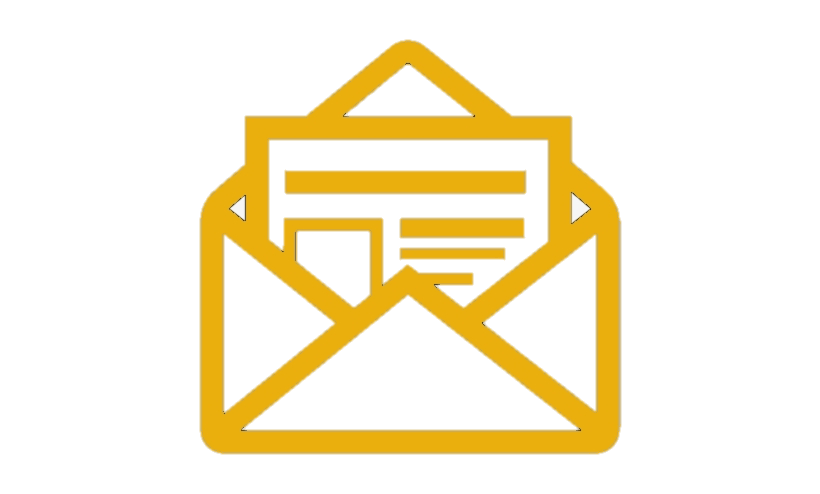 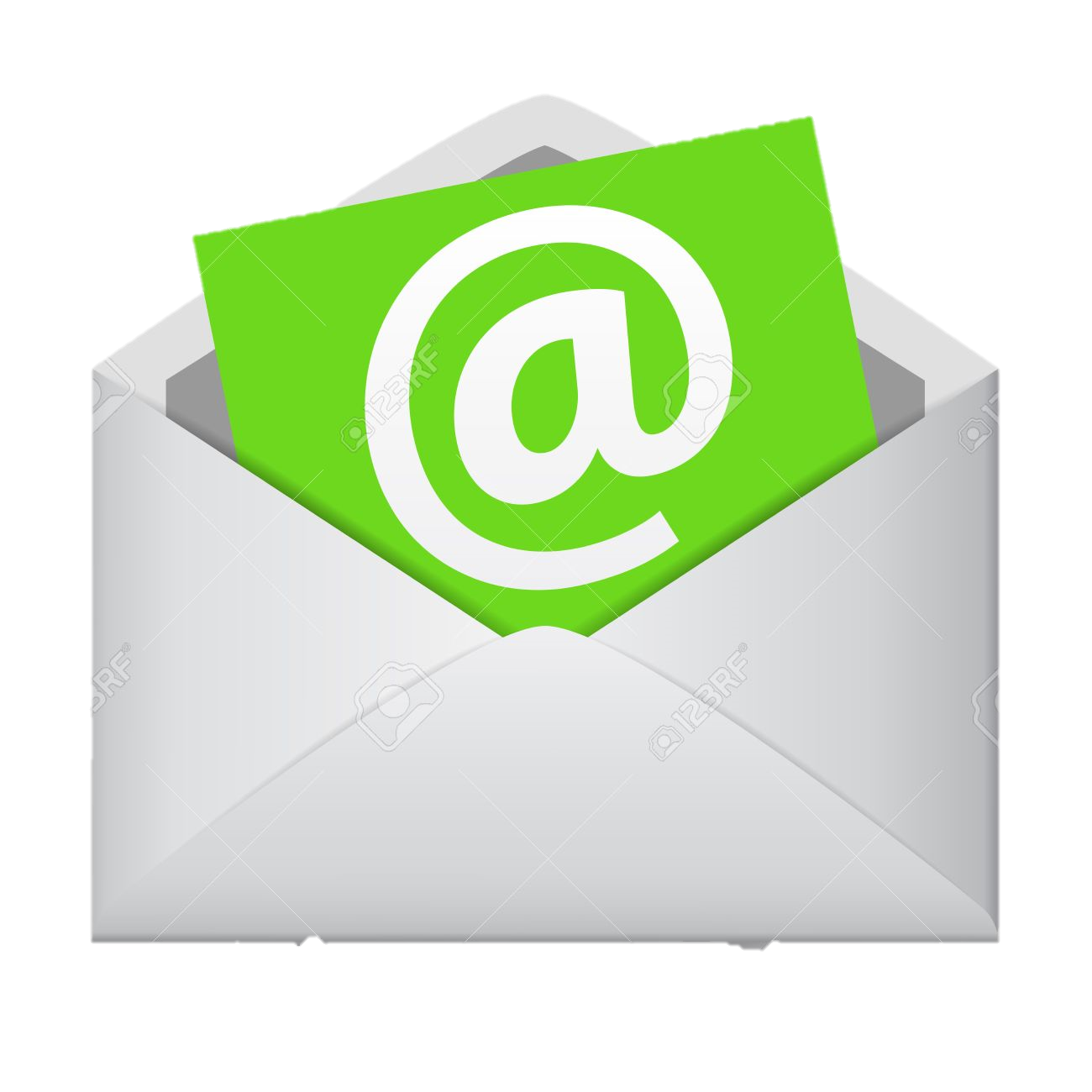 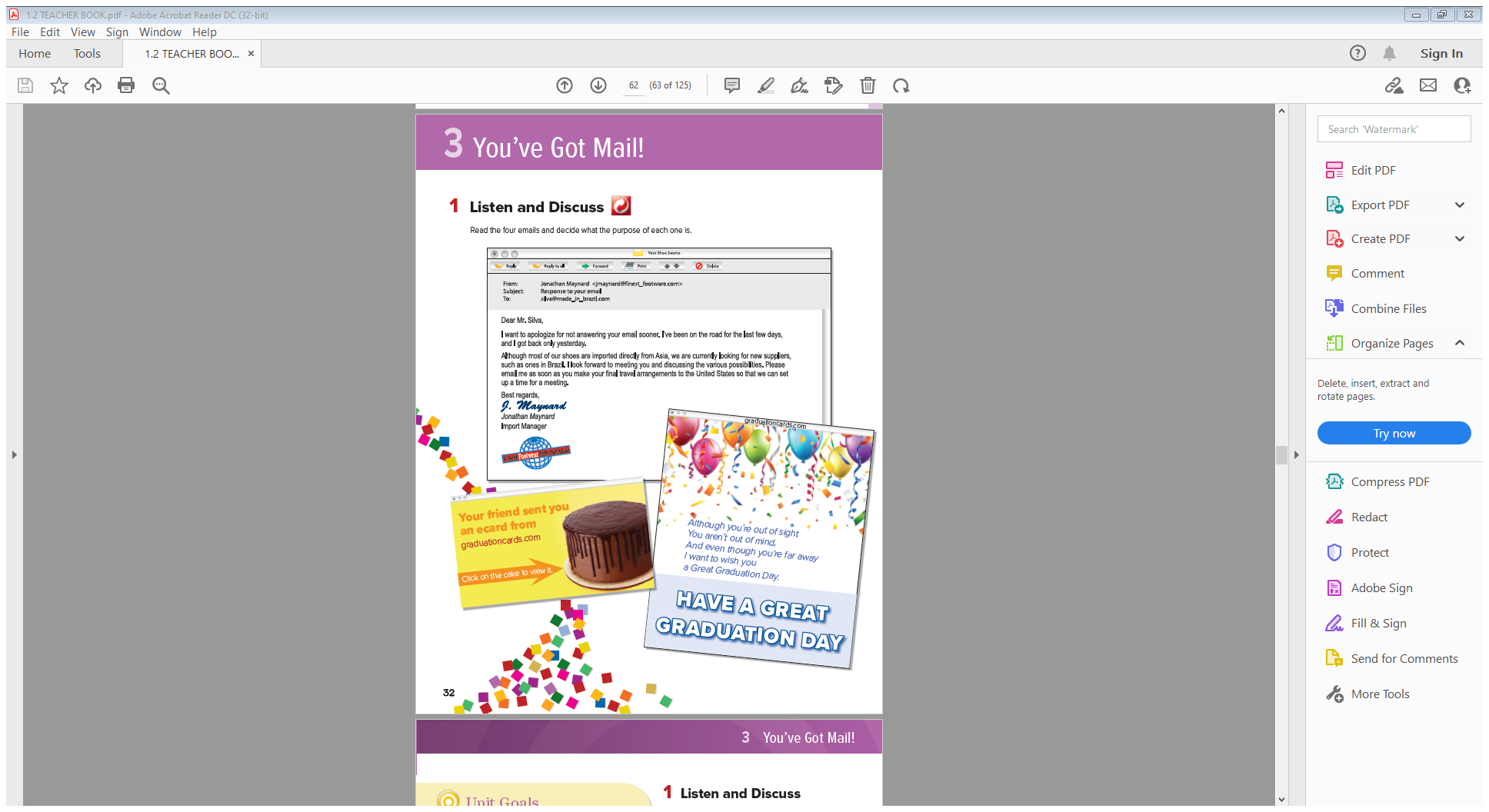 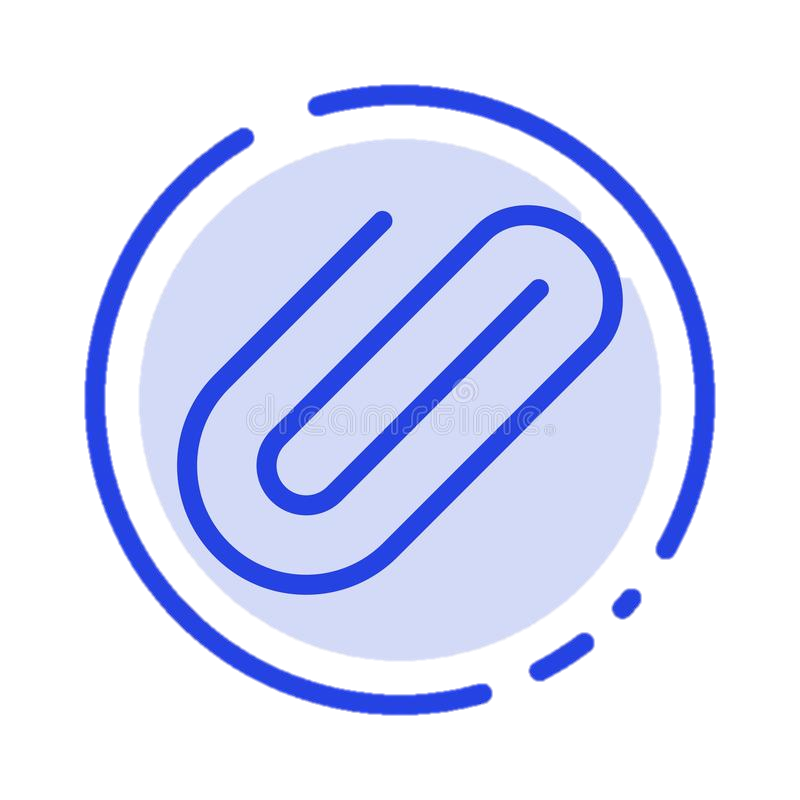 Skimming
1
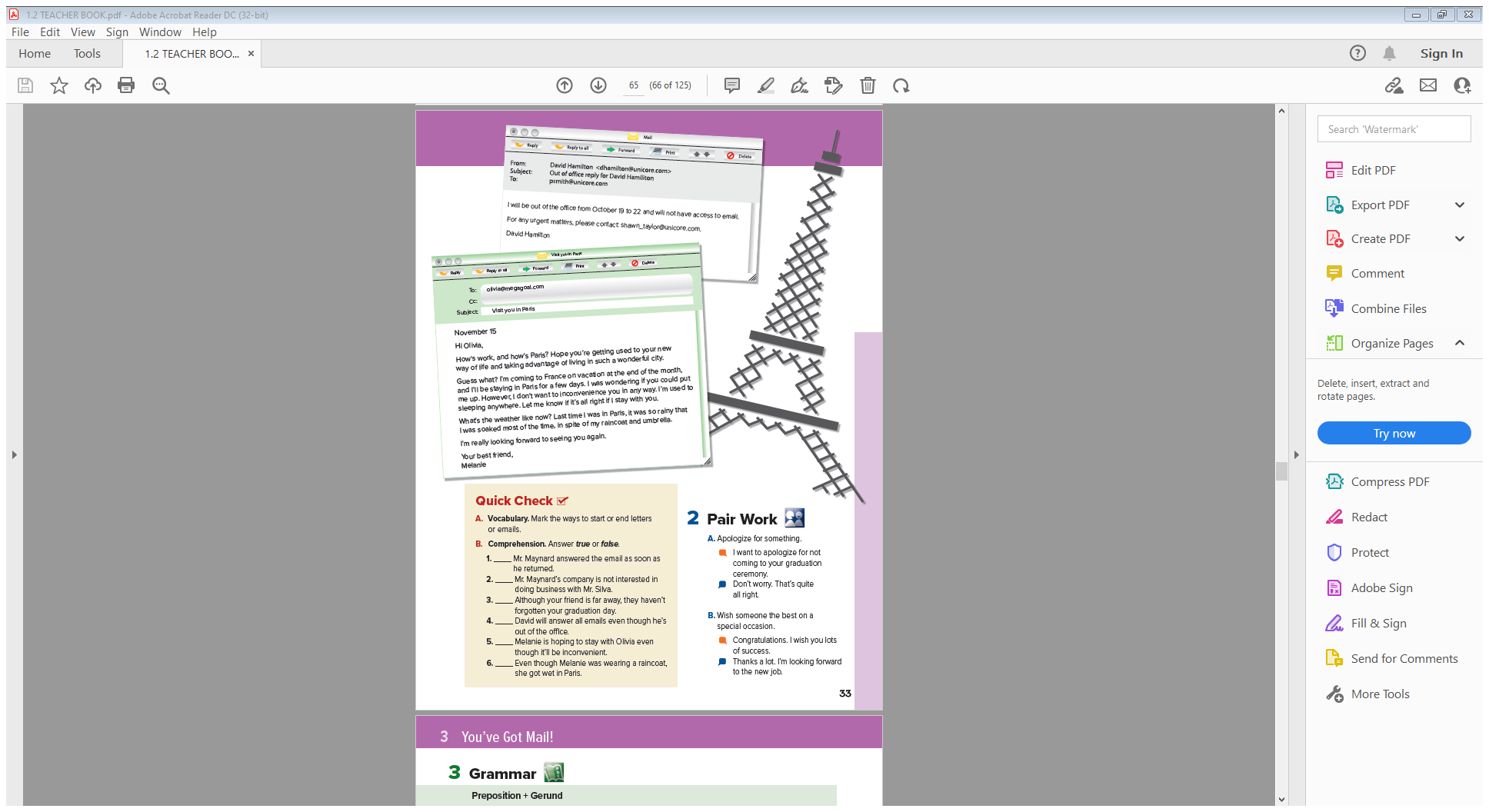 3
2
4
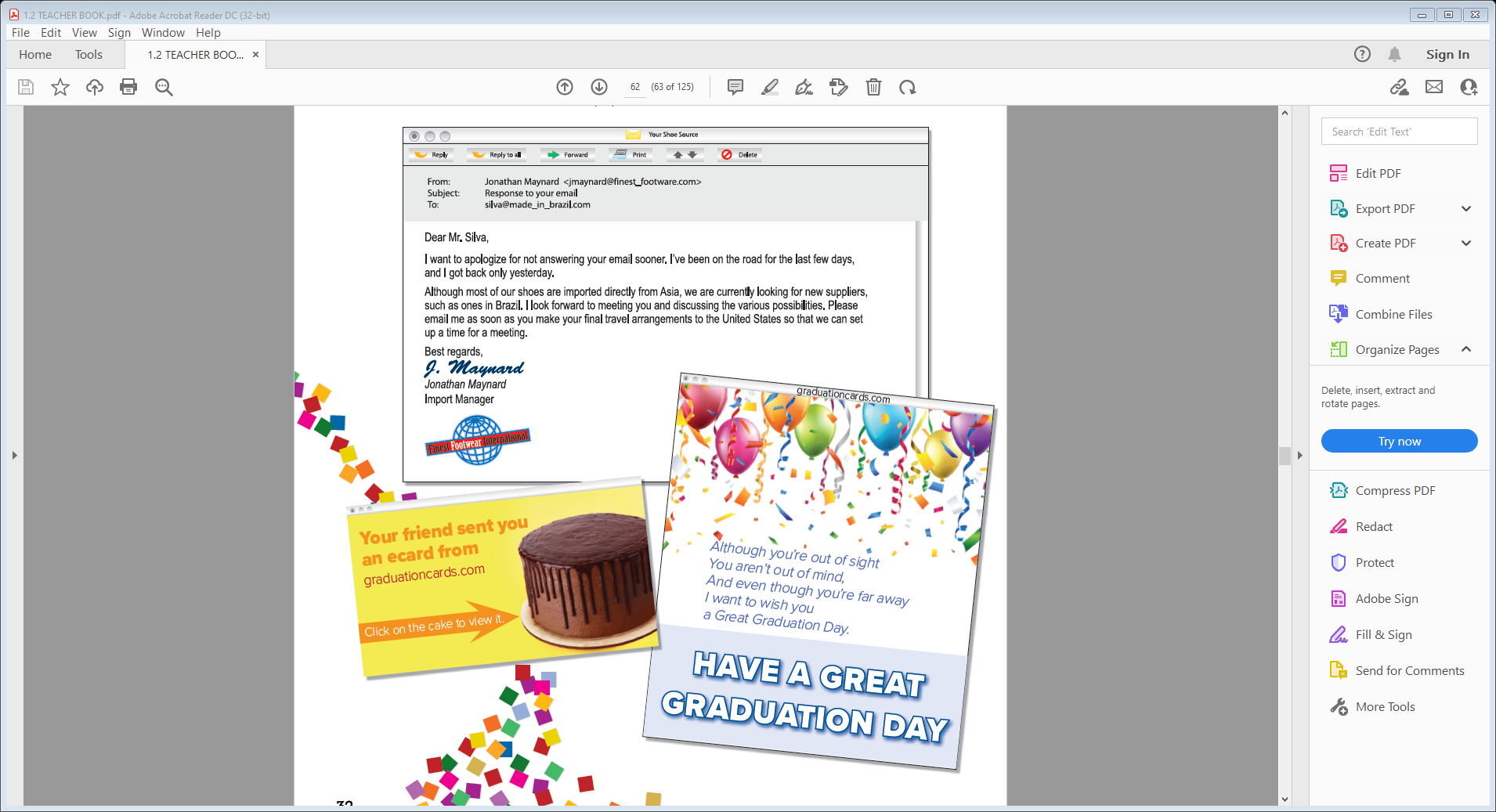 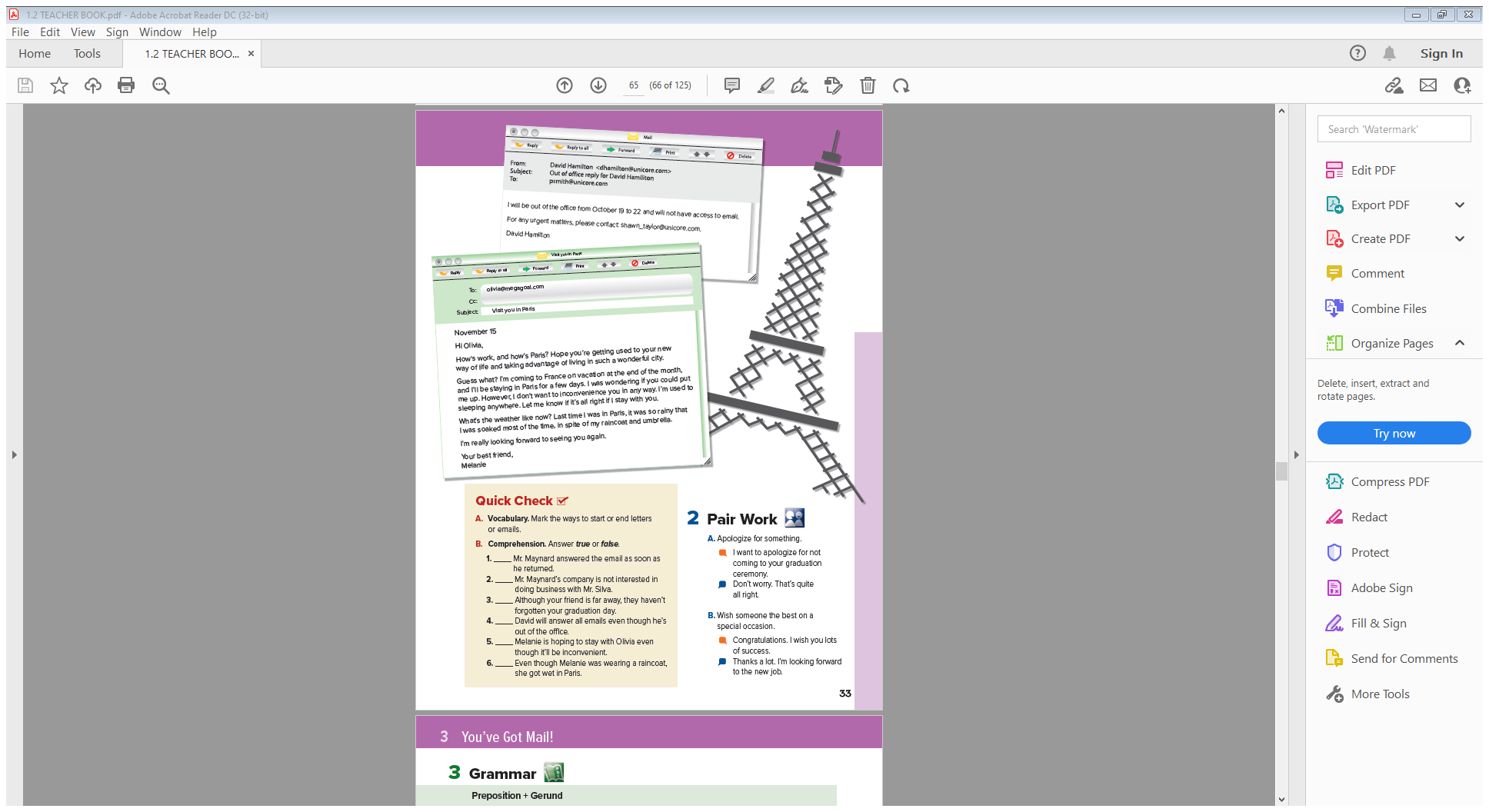 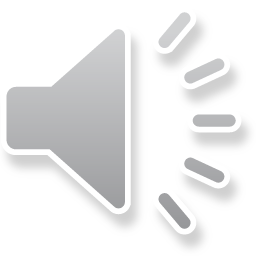 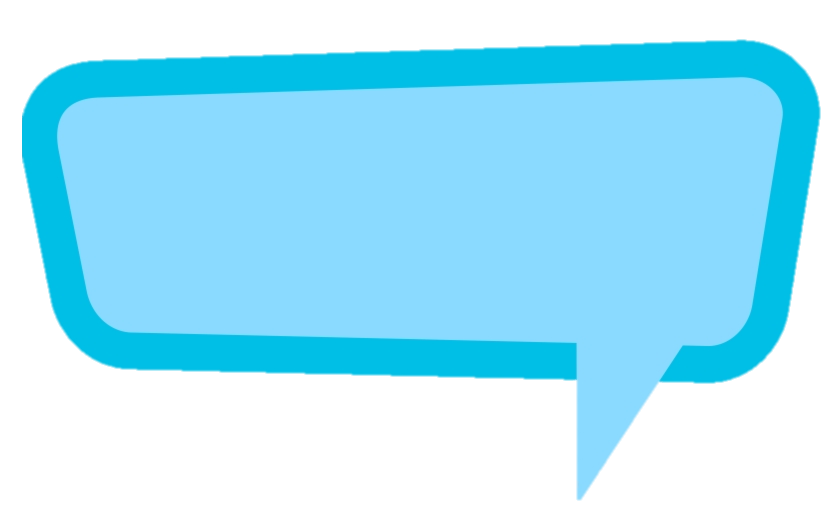 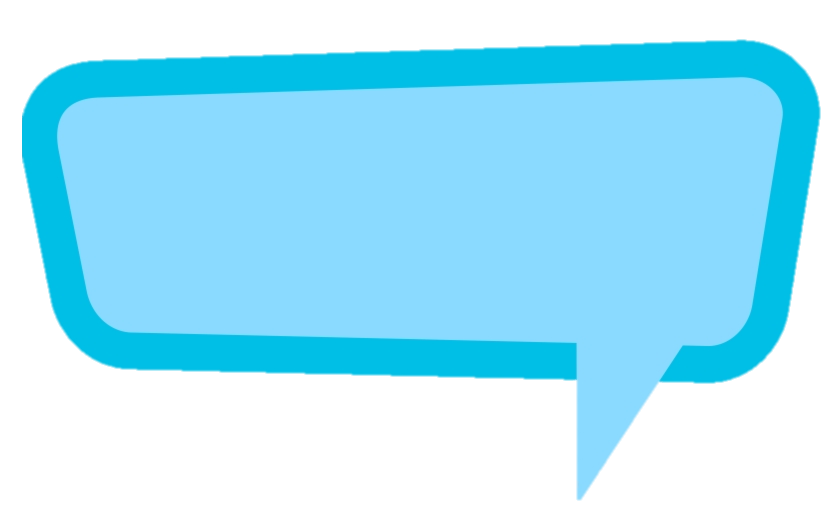 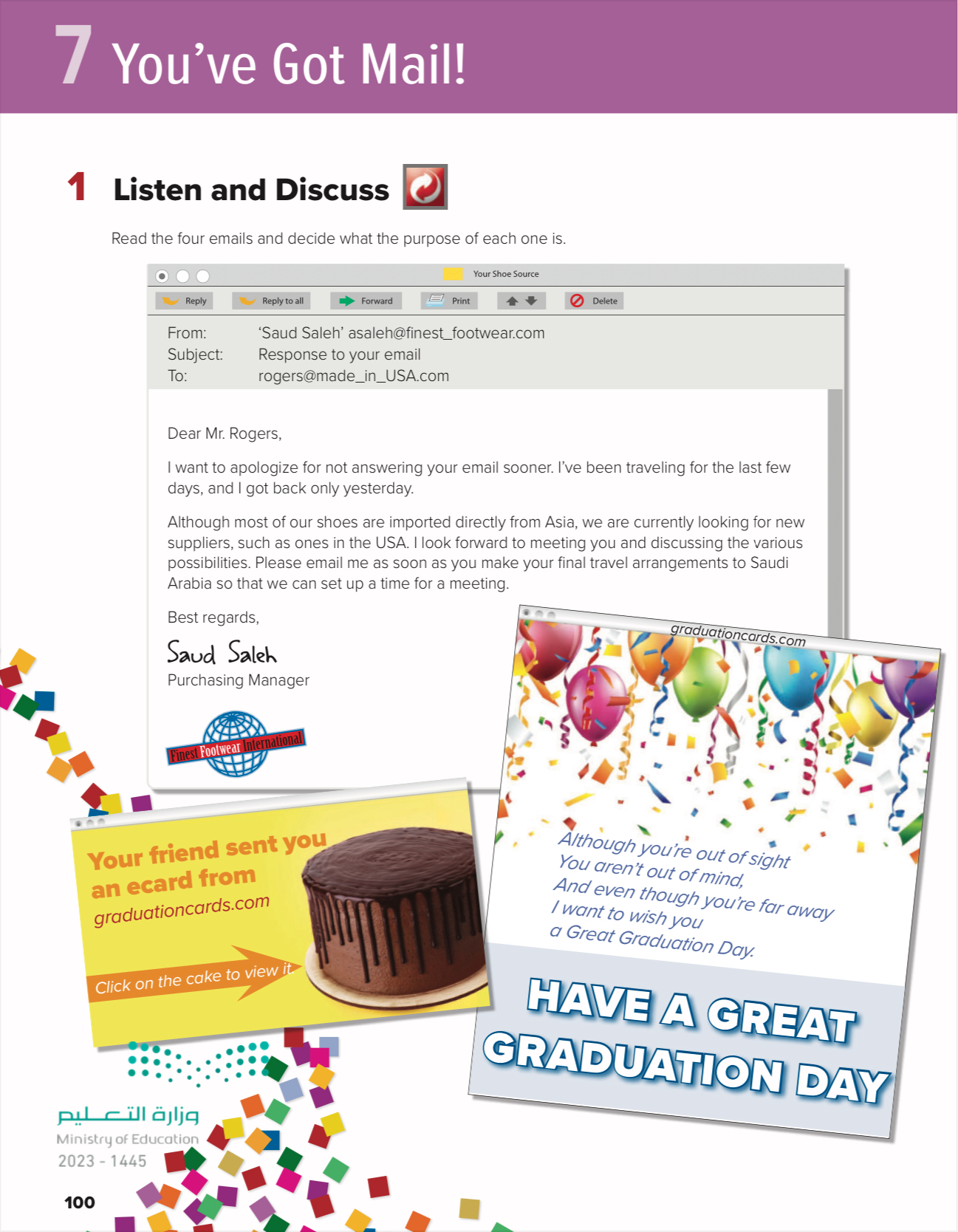 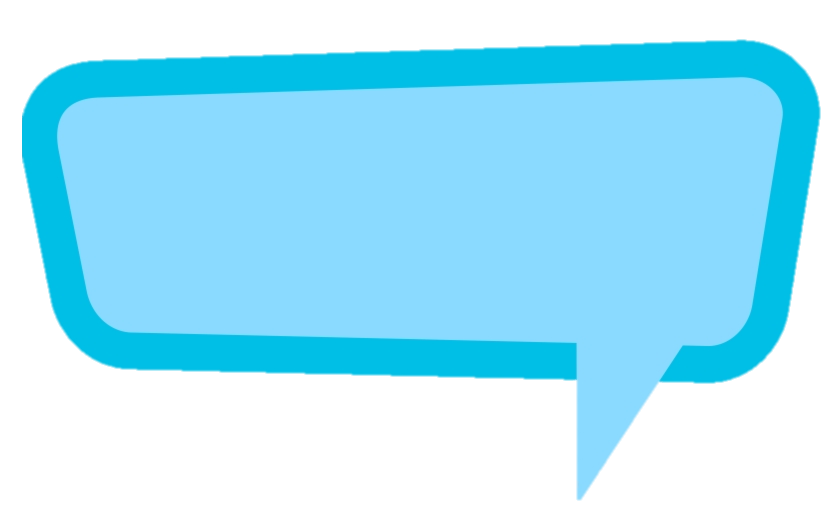 To whom saud wrote this email?
Who wrote this email?
what the purpose of the-mail?
requesting a pardon
I want to apologize for
(requesting a pardon) and Please email me (requesting
an action)
requesting an action
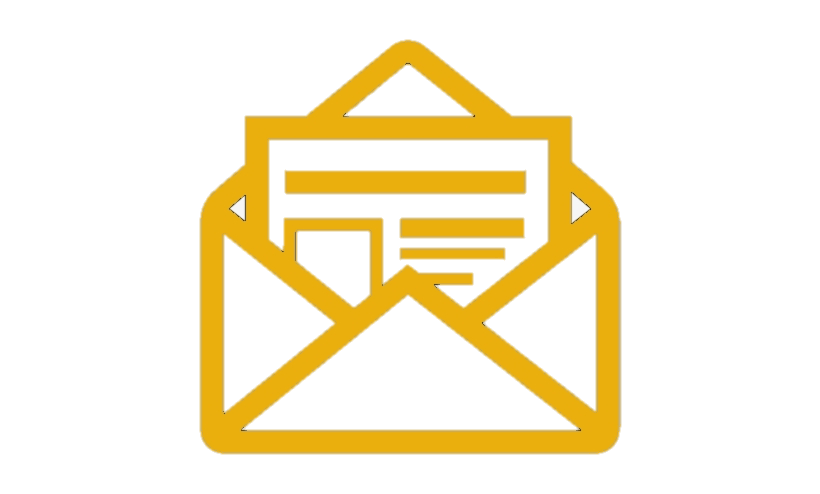 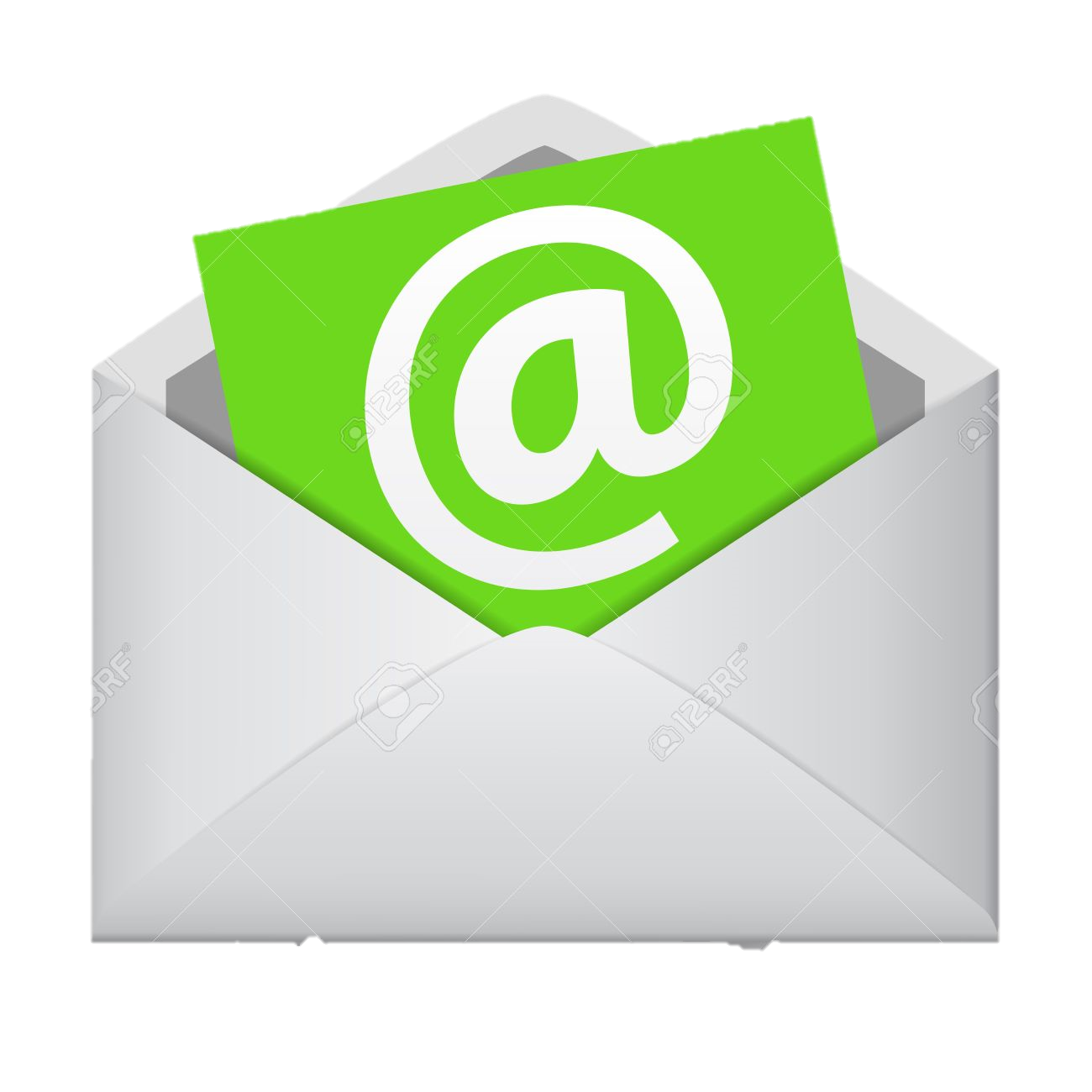 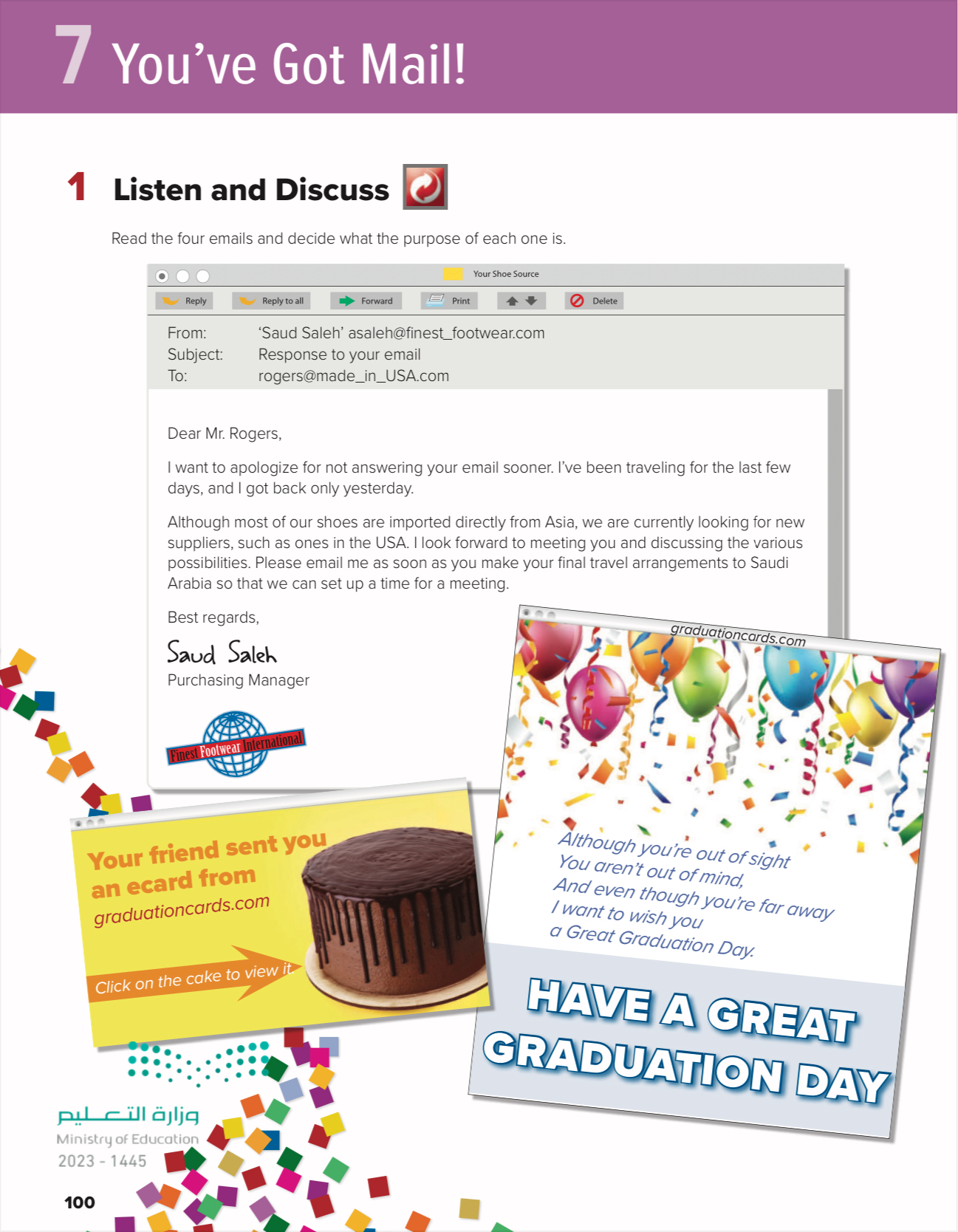 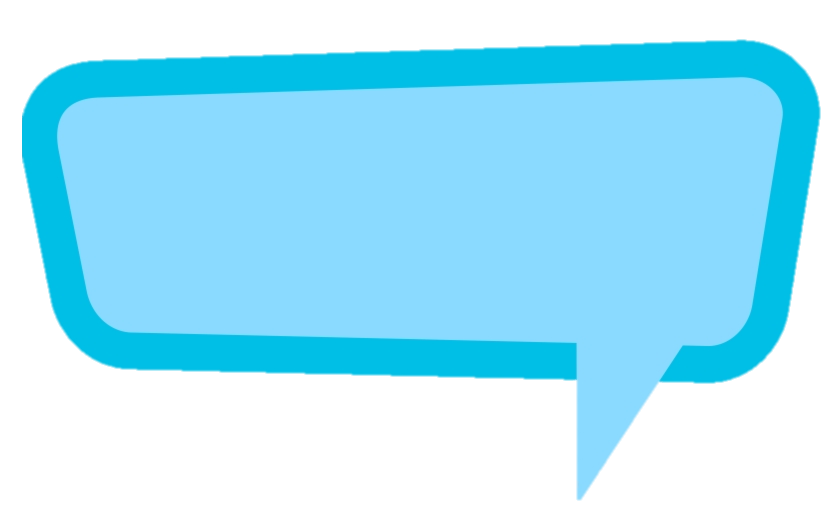 ……Unfamiliar words?
Scanning
[Speaker Notes: Language Builder
Explain that the phrase on the road means traveling, and
is often used in a business context. The phrase is used
regardless of the means of transportation.]
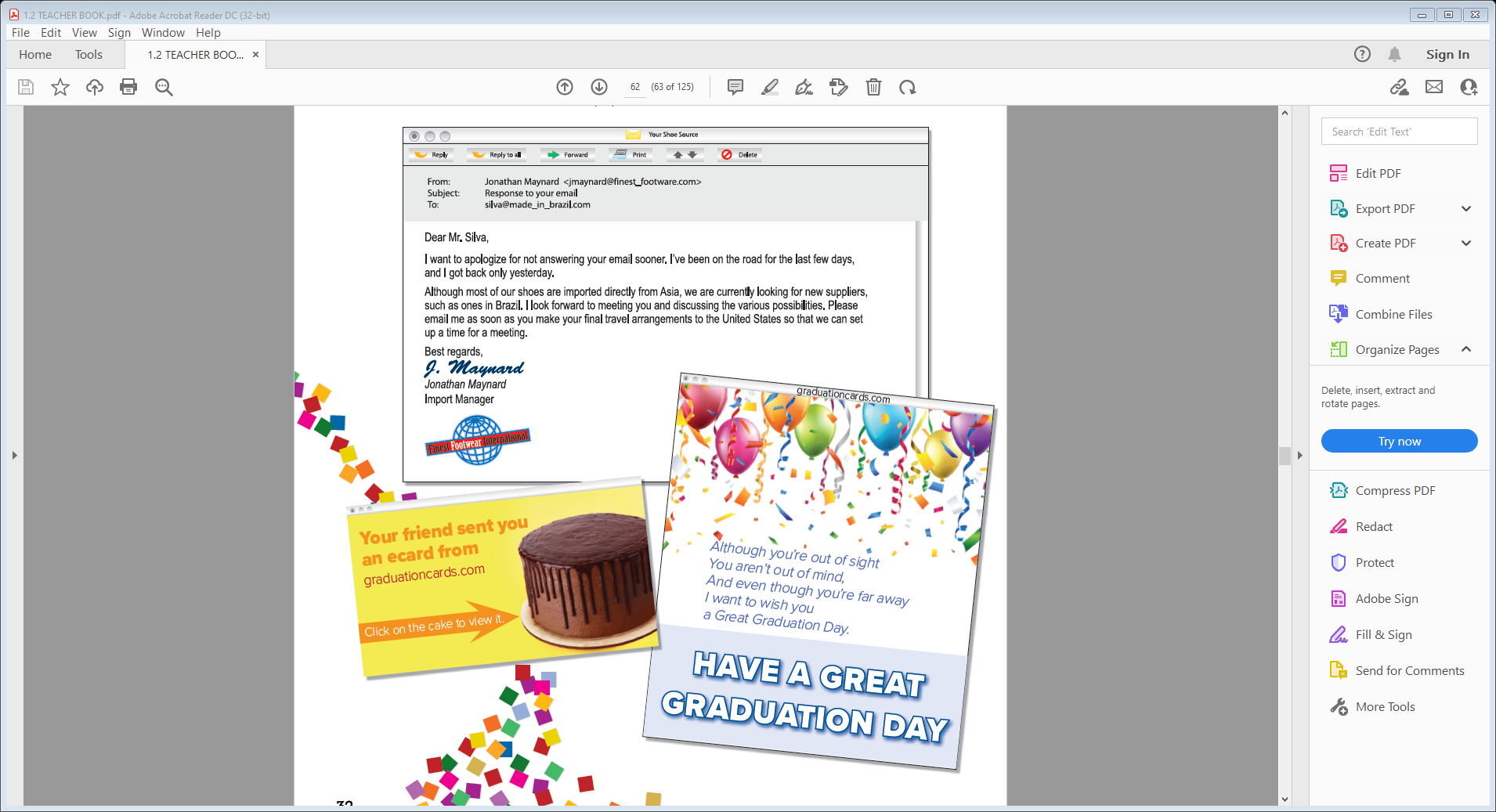 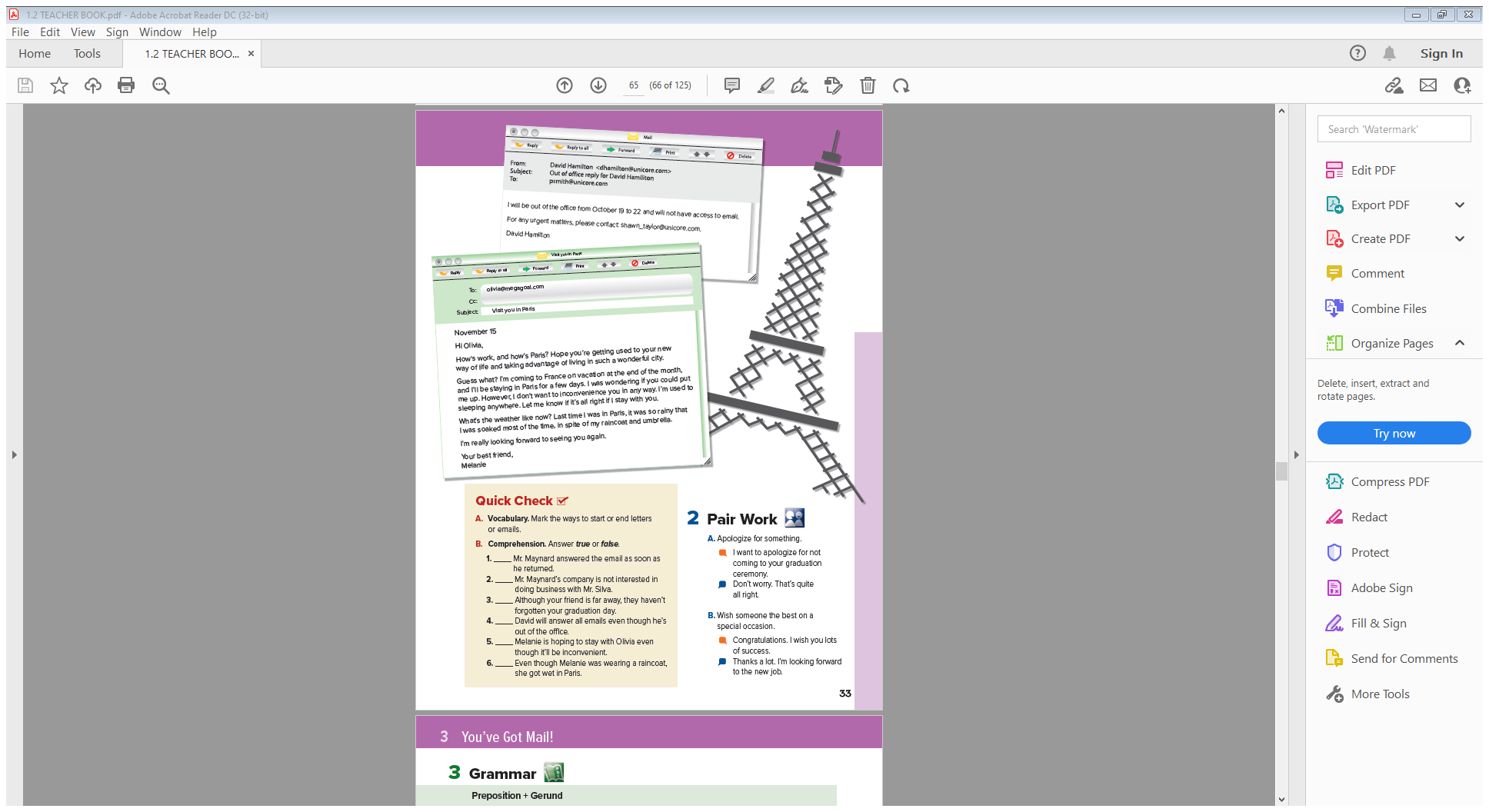 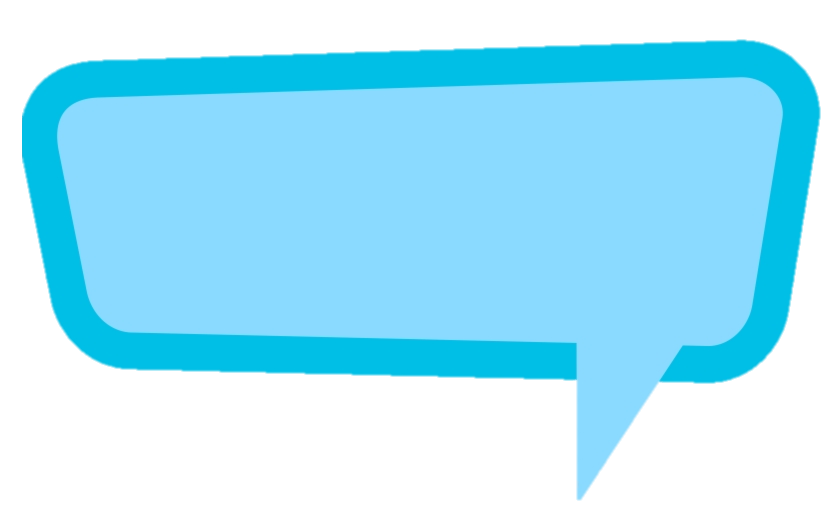 what the purpose of E-card?
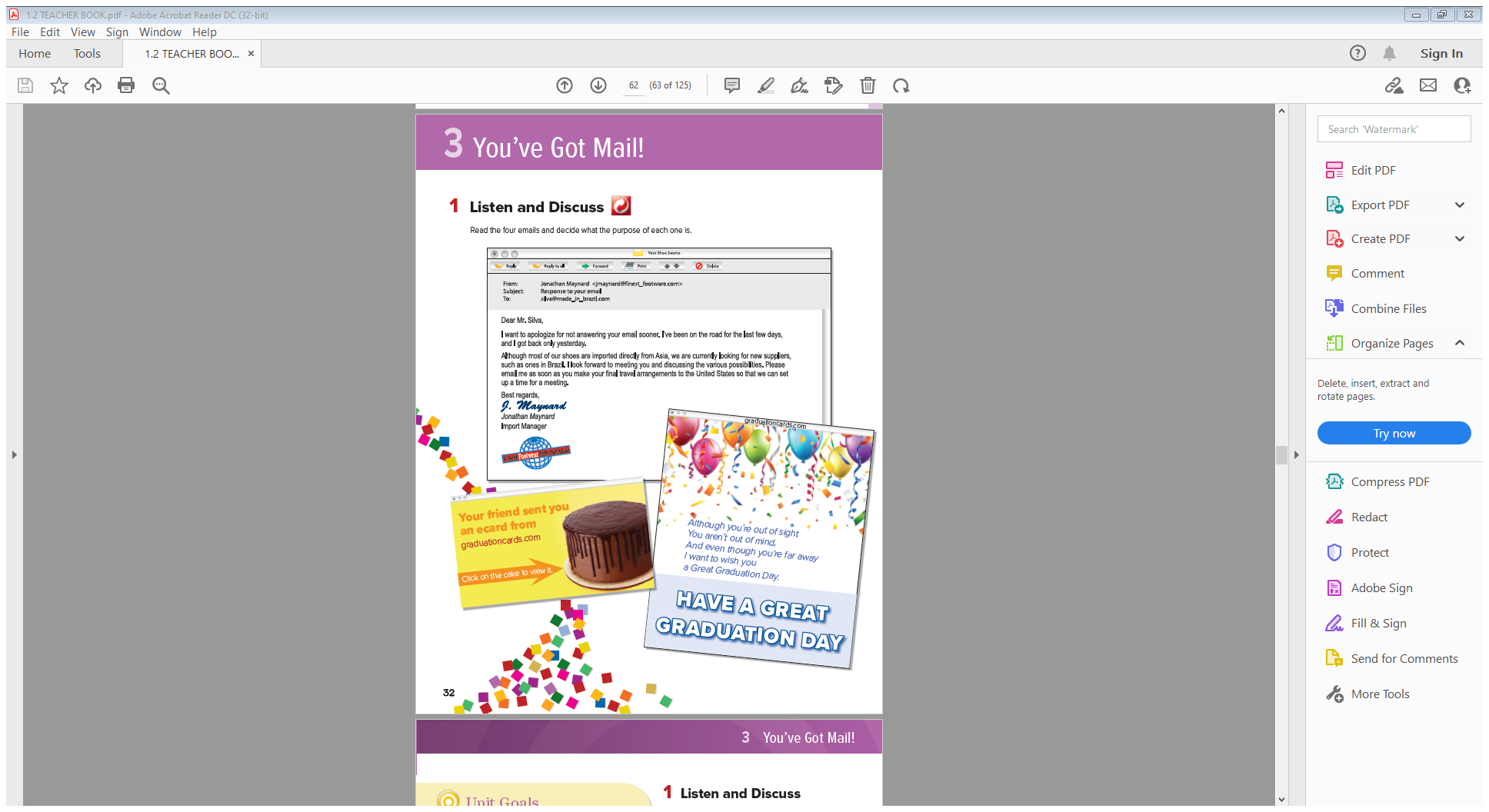 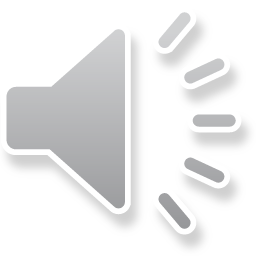 I want to wish you a great
graduation day (expressing a wish)
I’m thinking of you
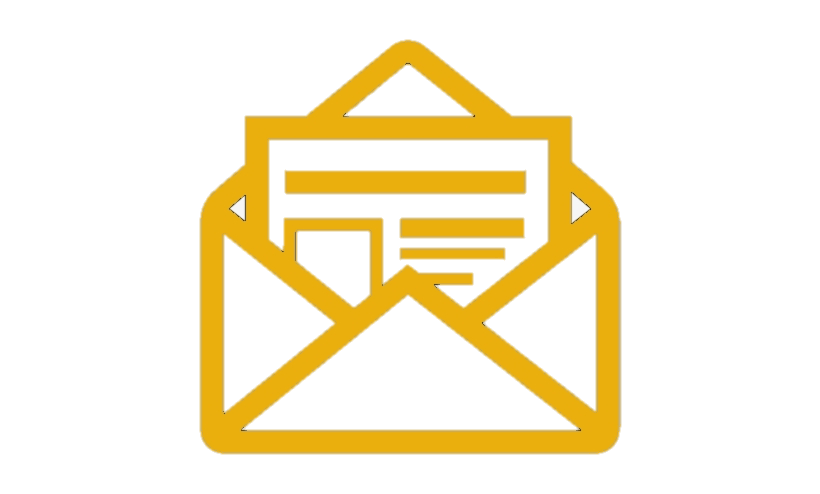 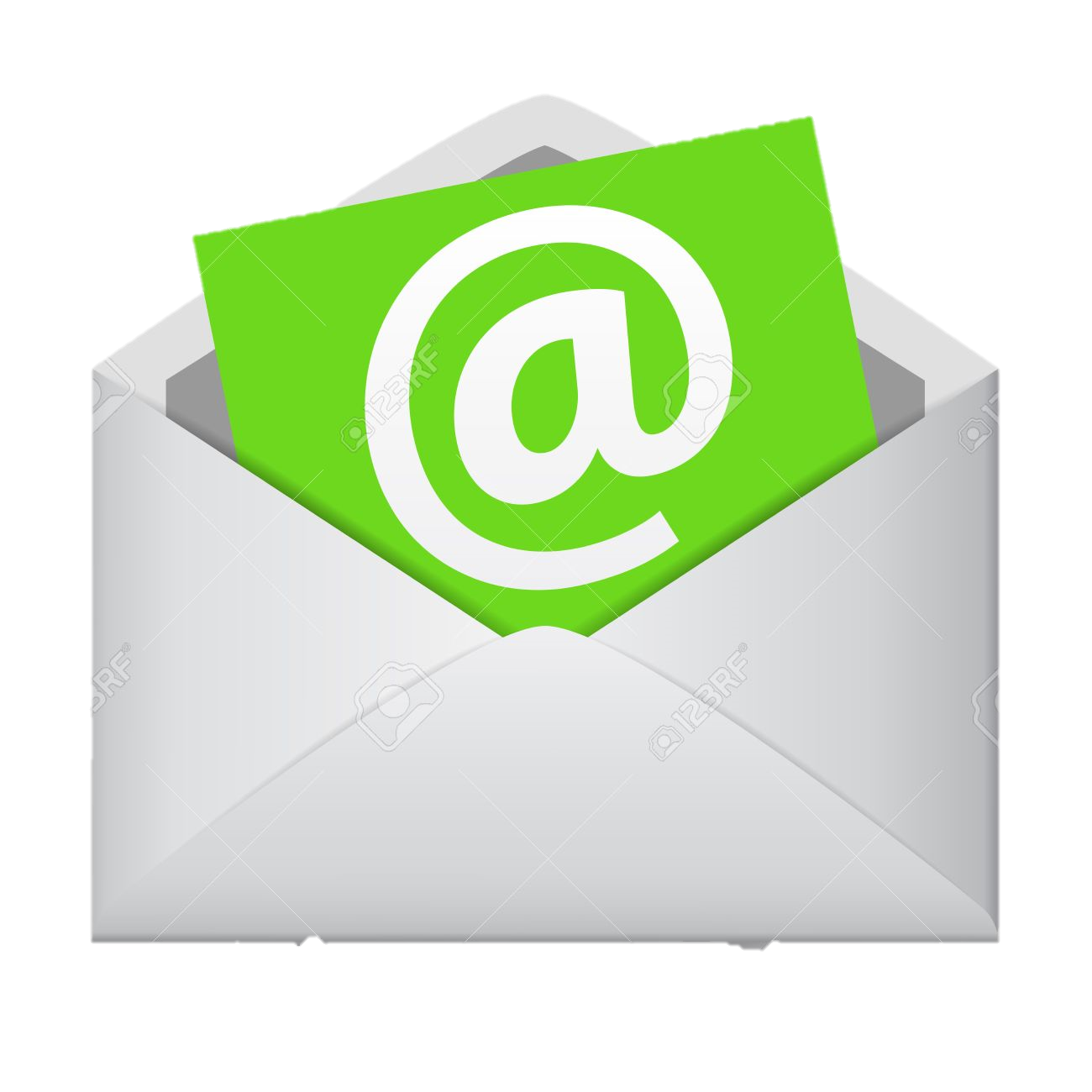 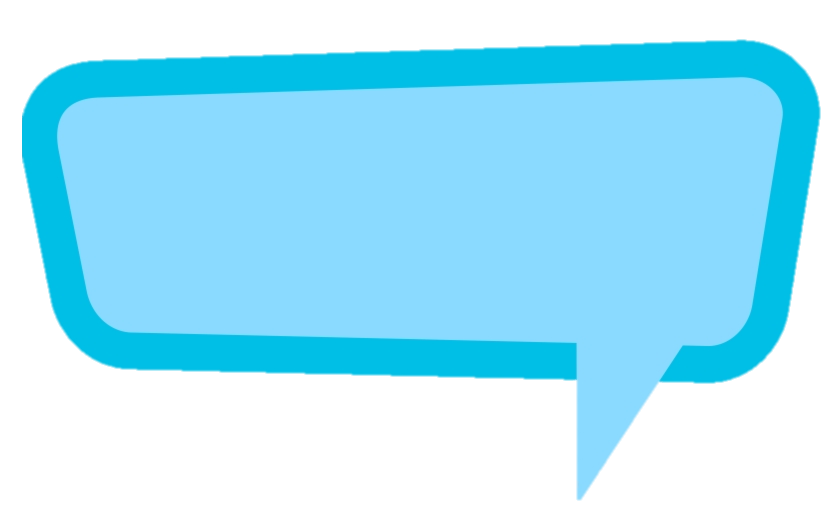 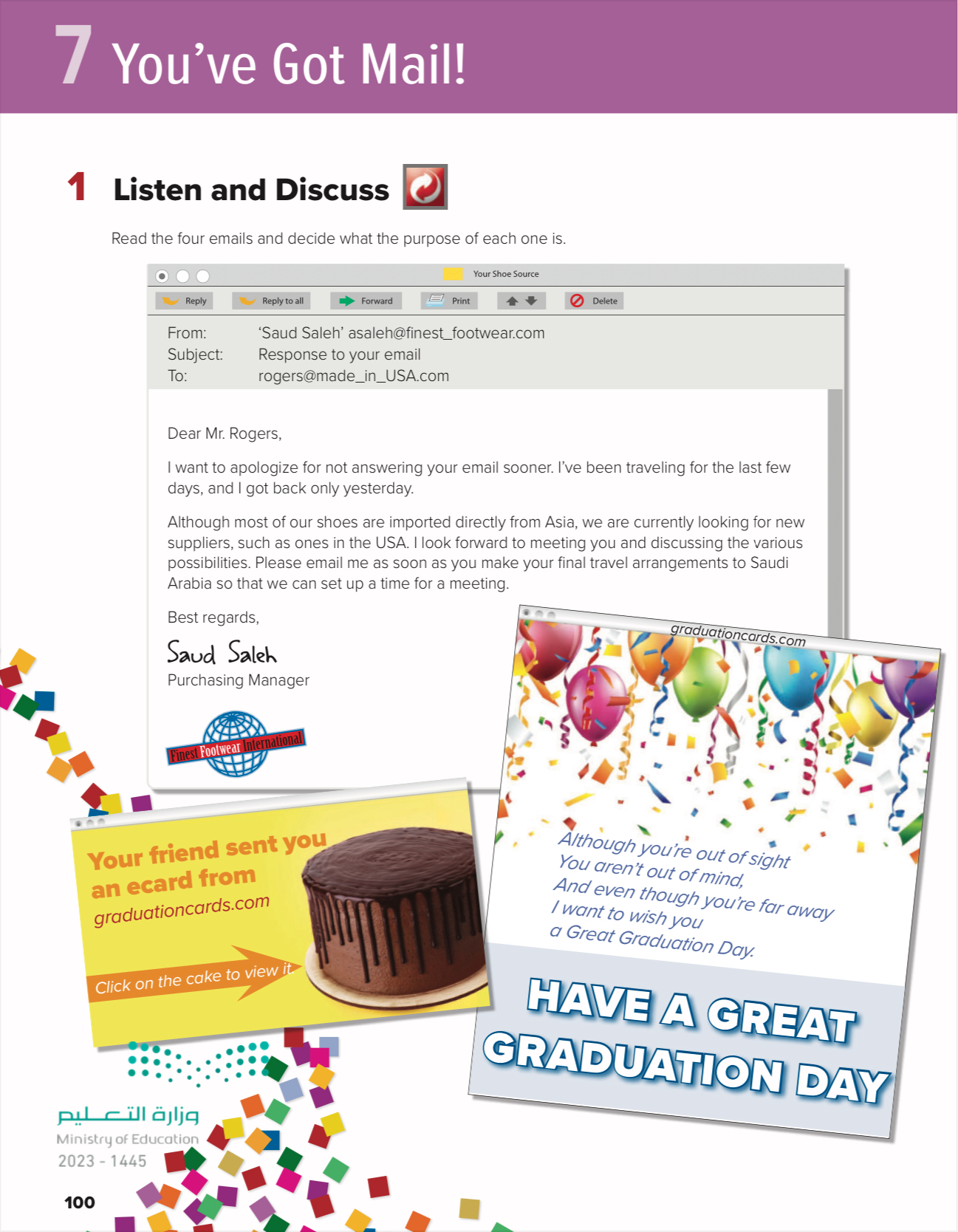 ……Unfamiliar words?
Scanning
[Speaker Notes: Language Builder
Explain that the phrase on the road means traveling, and
is often used in a business context. The phrase is used
regardless of the means of transportation.]
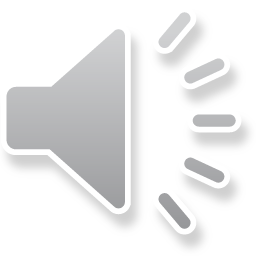 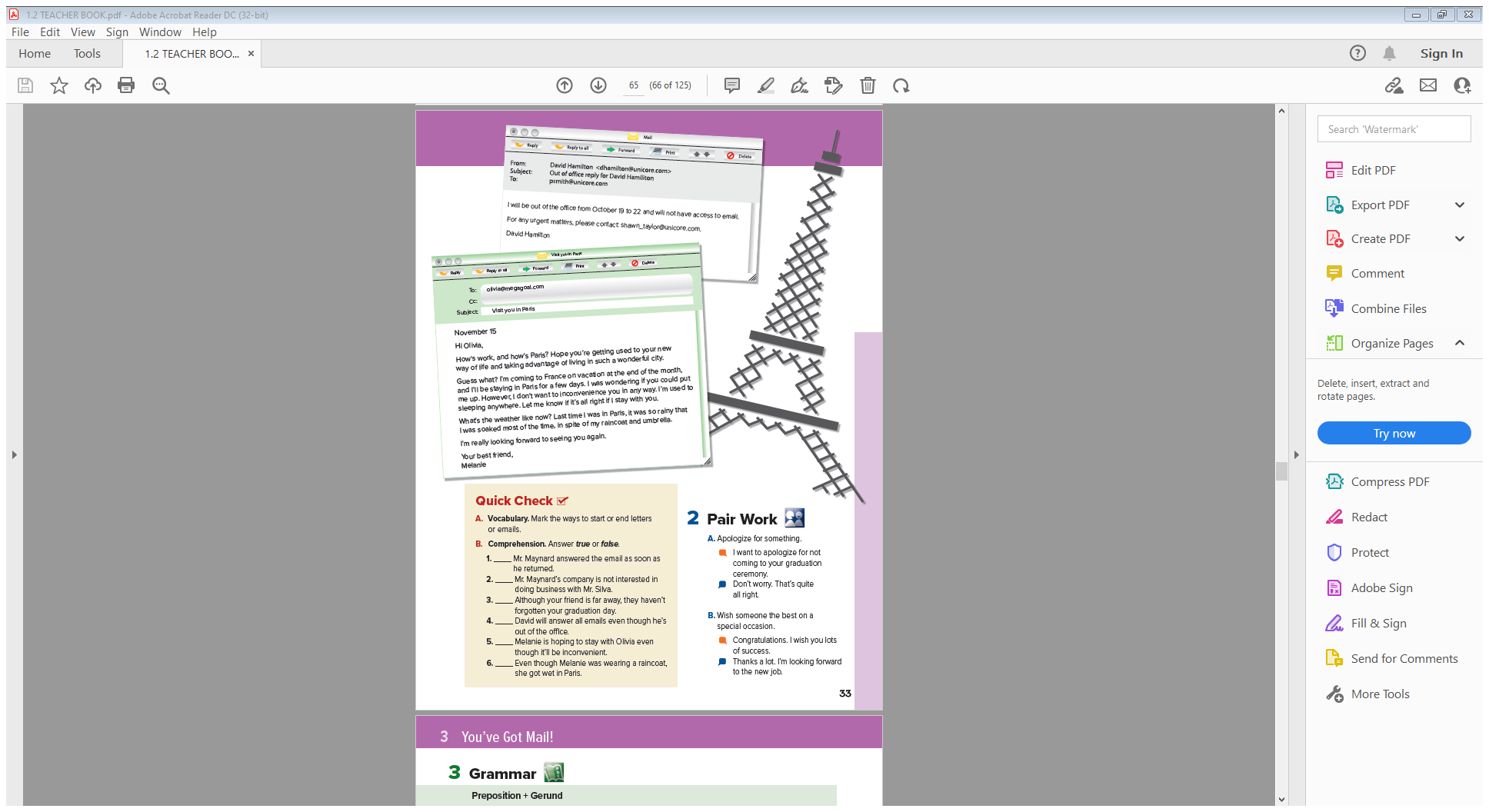 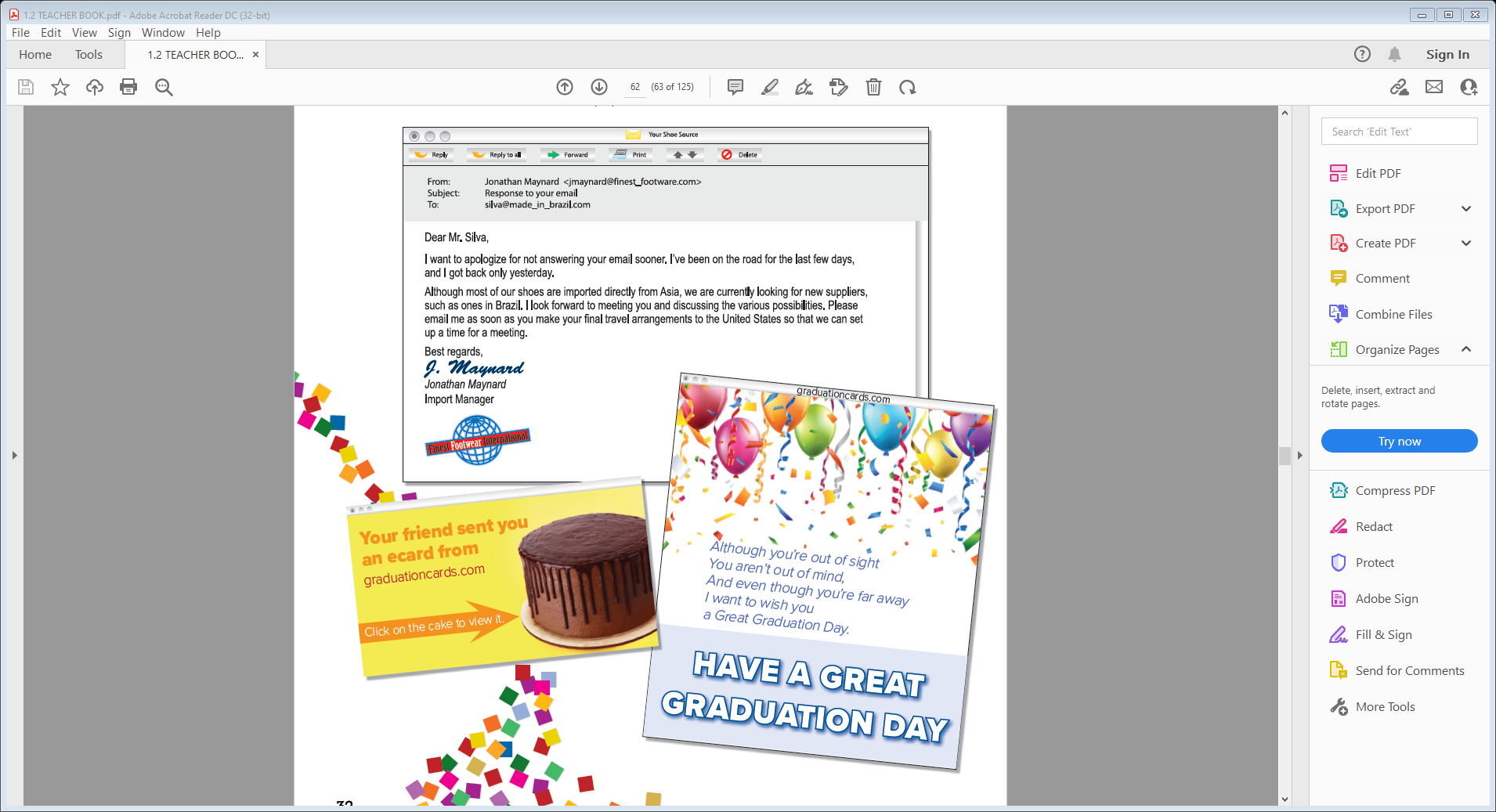 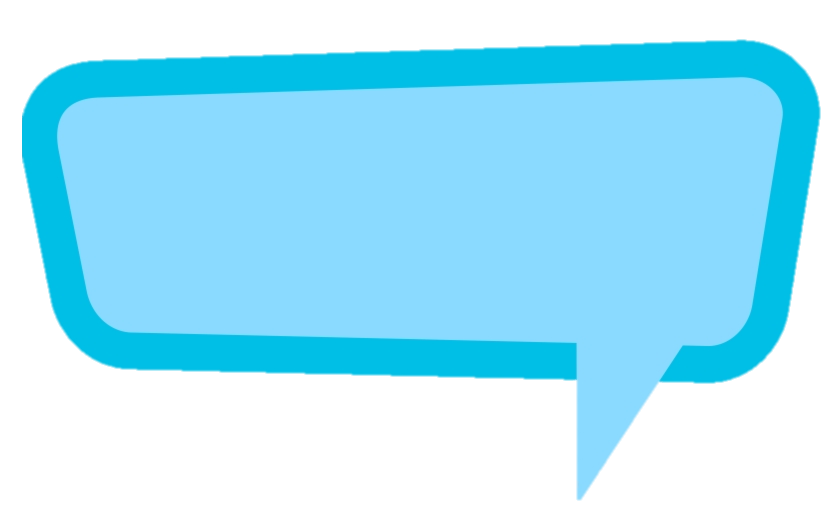 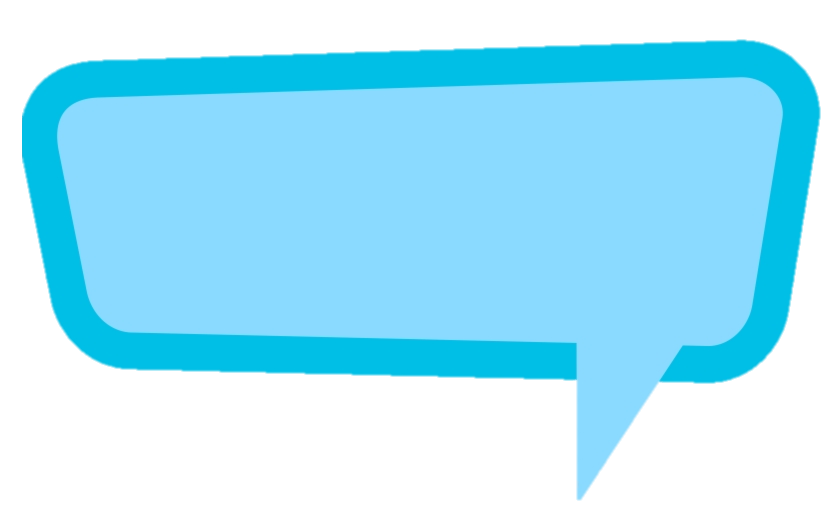 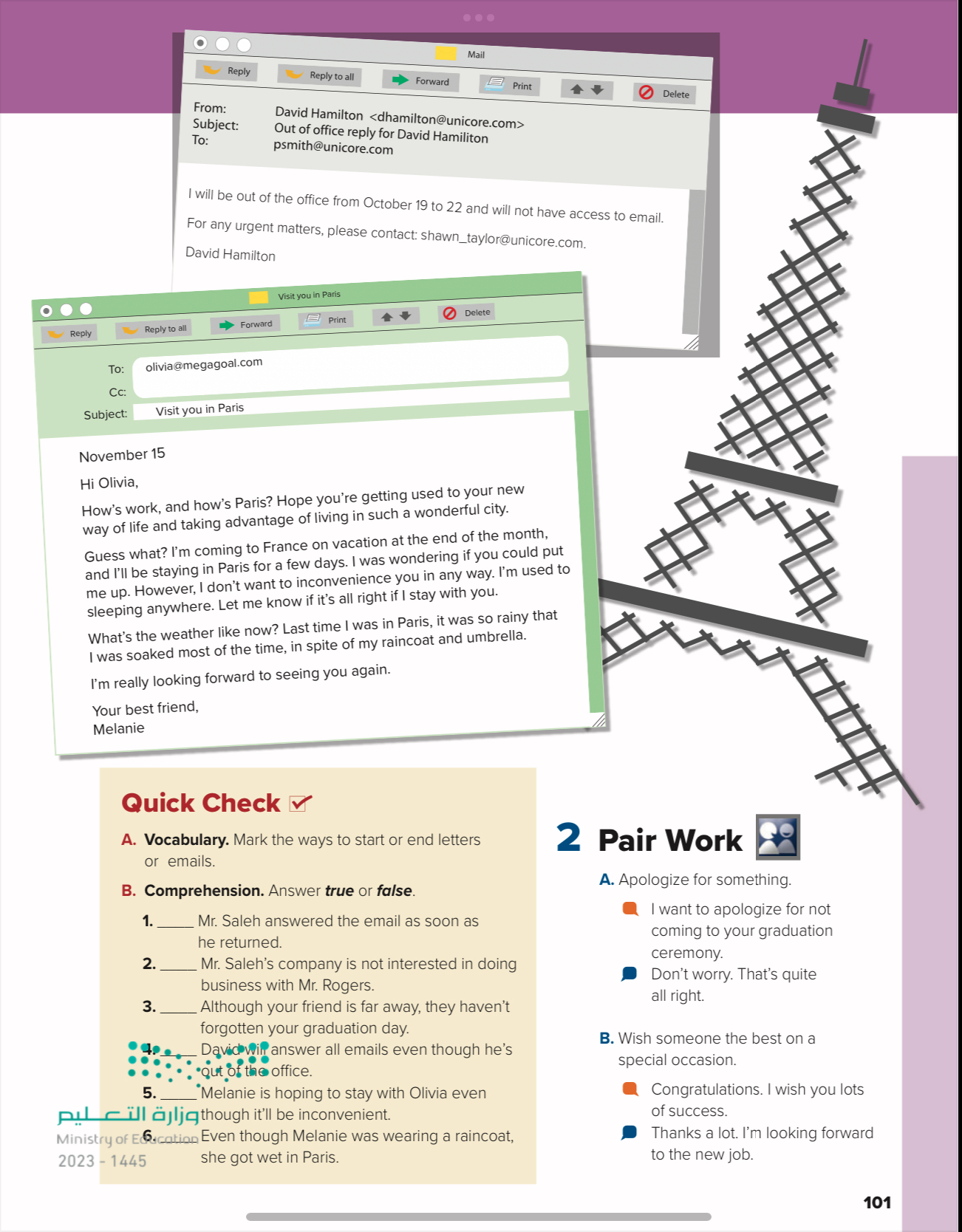 what the purpose of this short email ?
Who wrote this email?
I will be out of the office
and please contact Shawn Taylor (requesting an action)
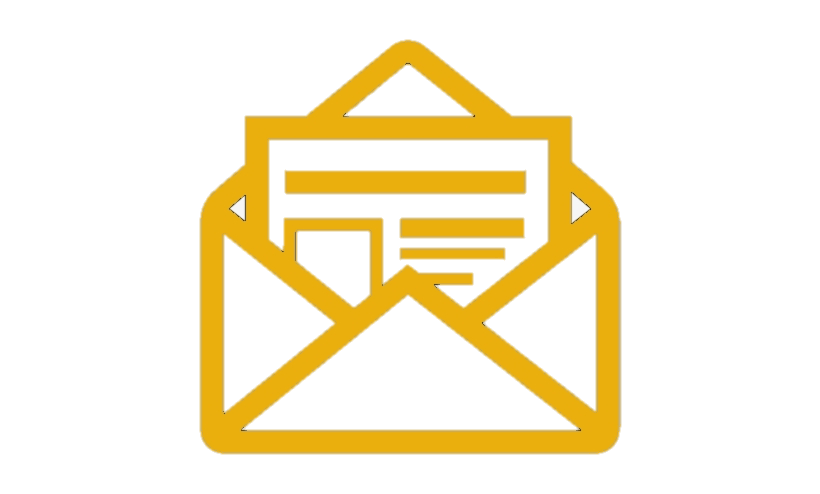 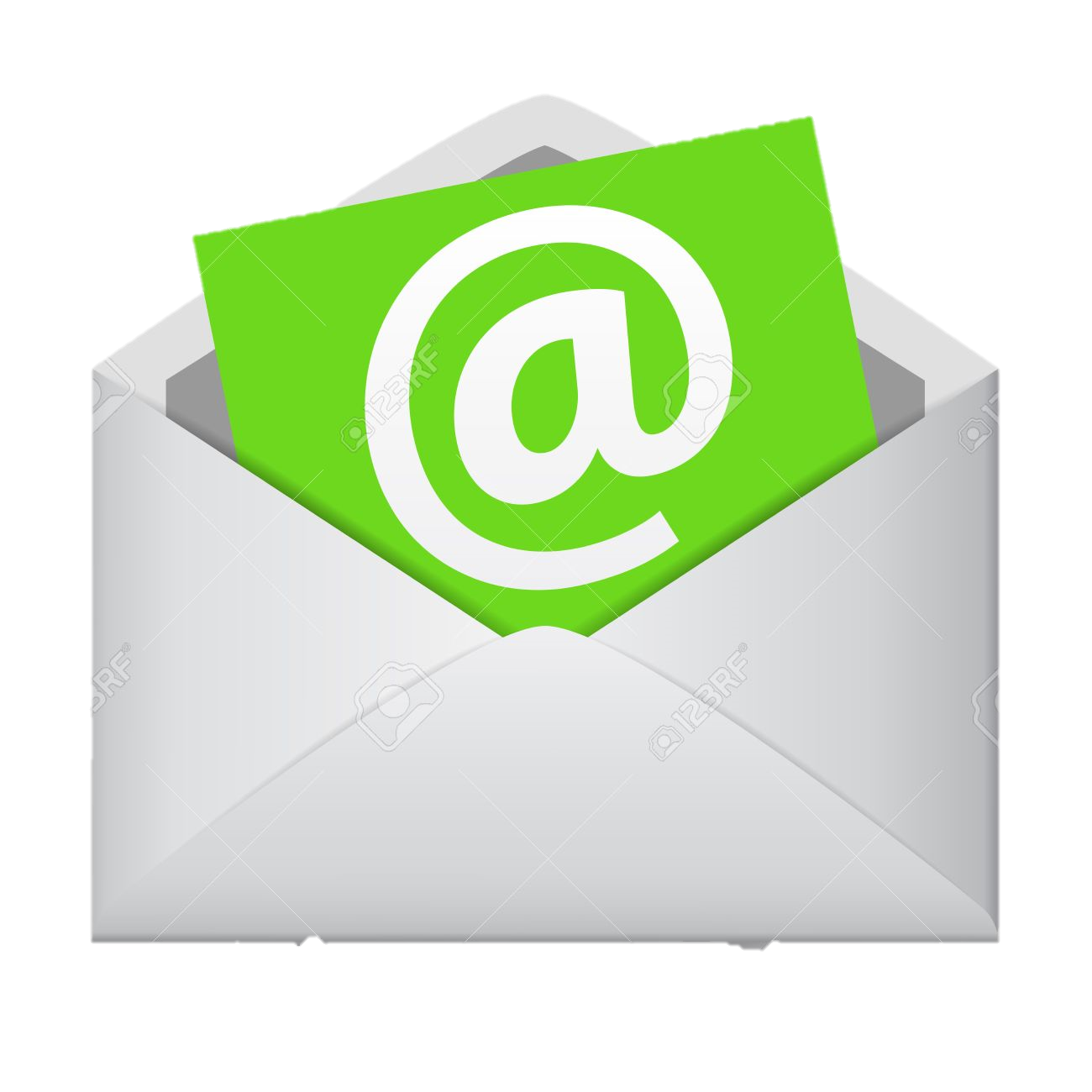 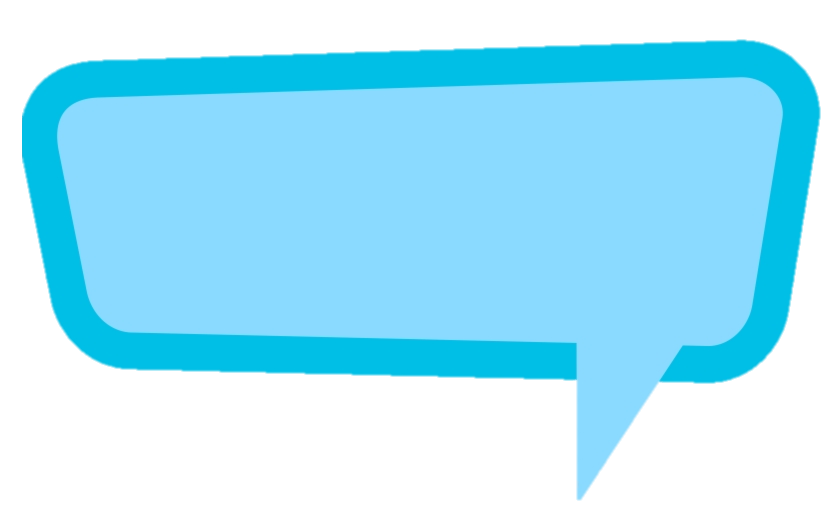 ……Unfamiliar words?
Scanning
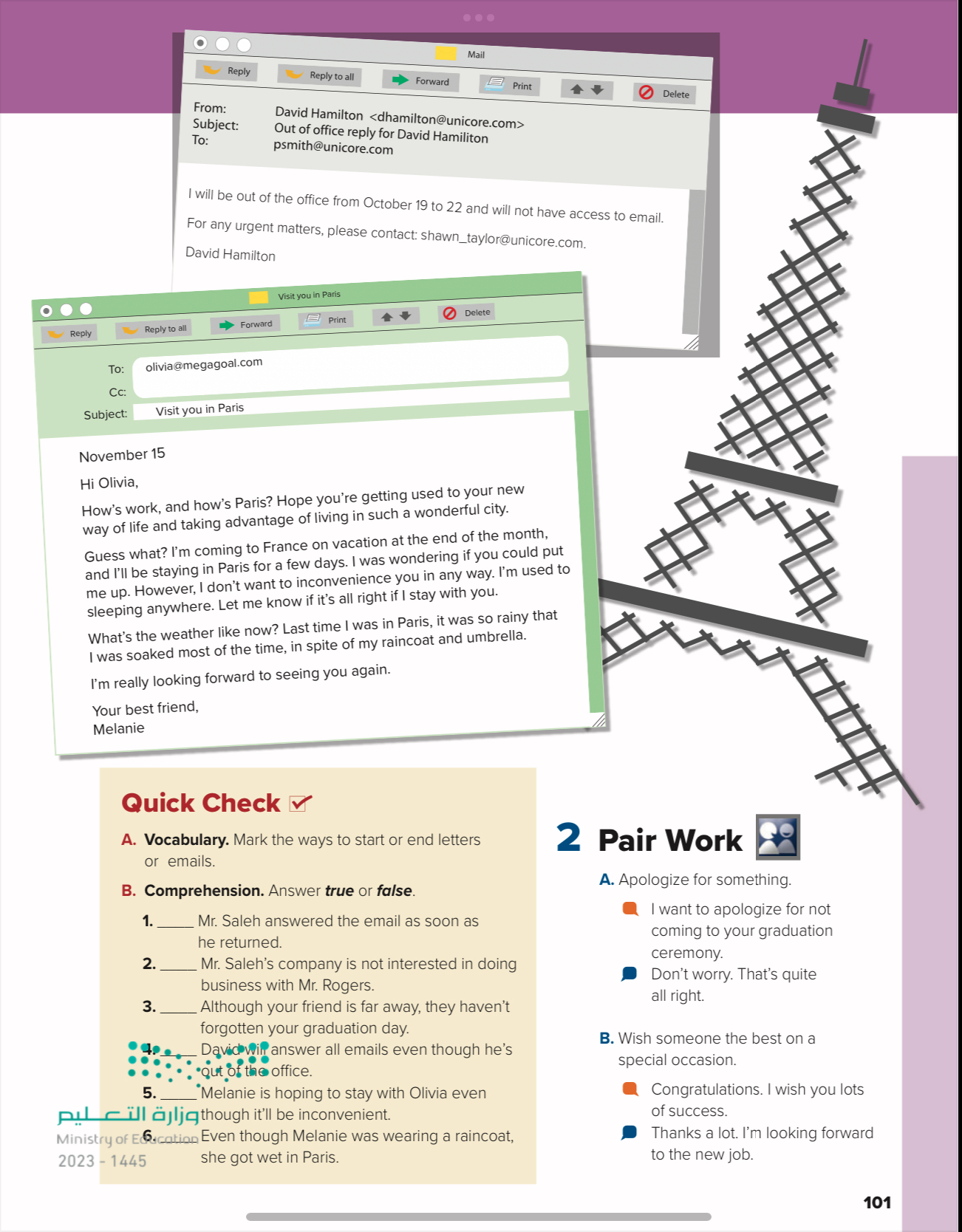 [Speaker Notes: Language Builder
Explain that the phrase on the road means traveling, and
is often used in a business context. The phrase is used
regardless of the means of transportation.]
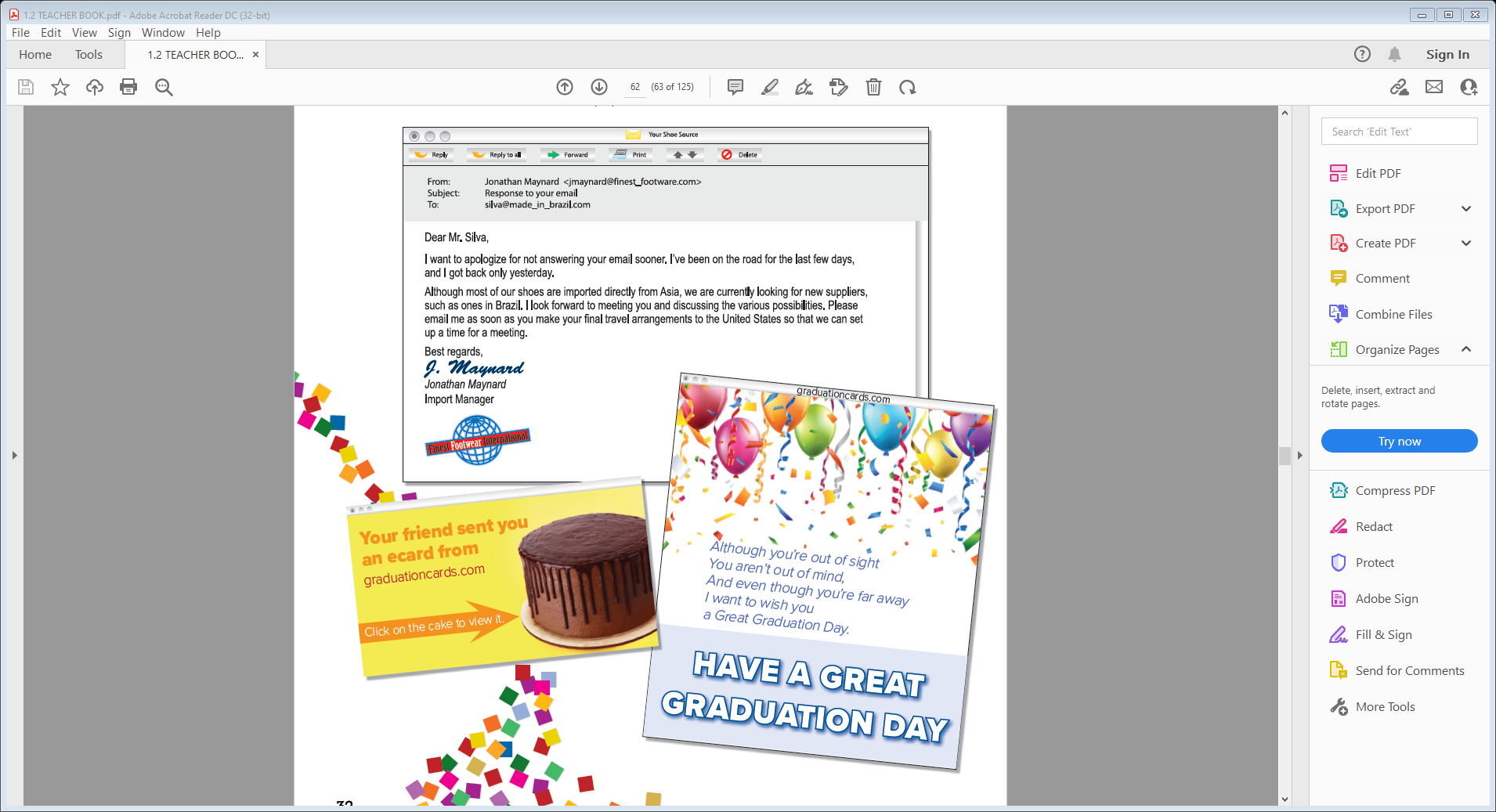 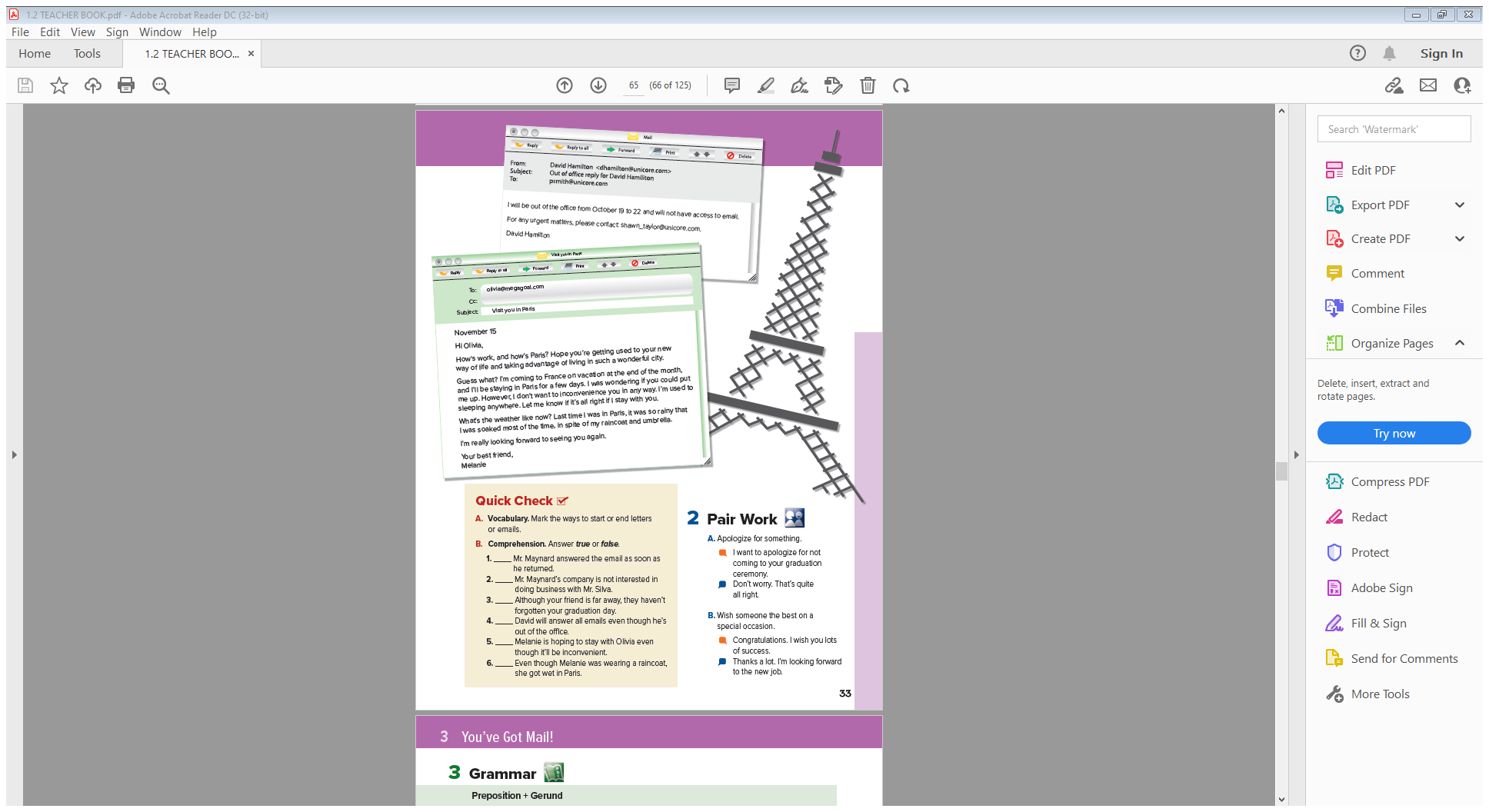 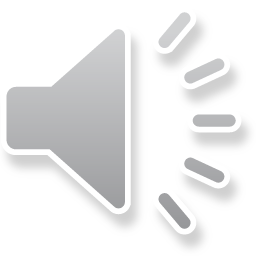 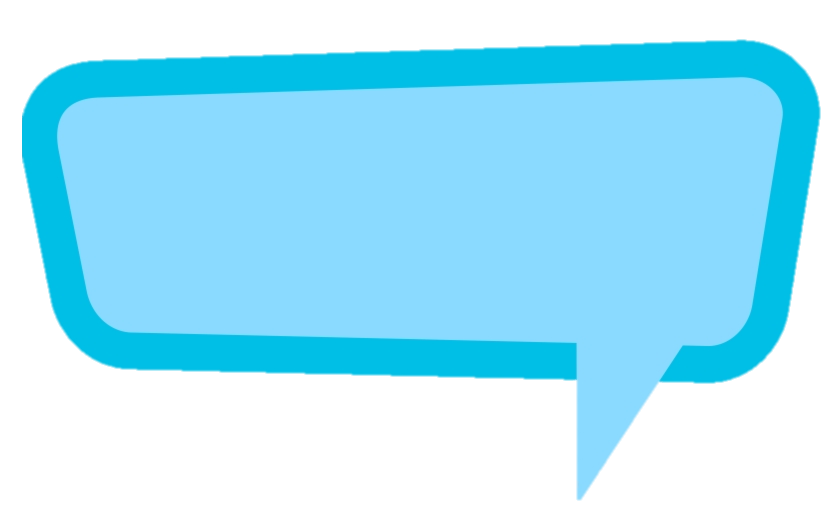 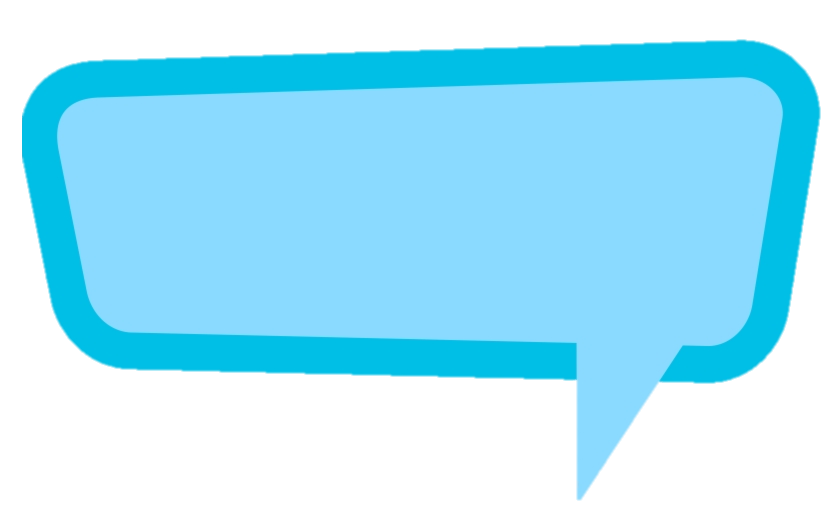 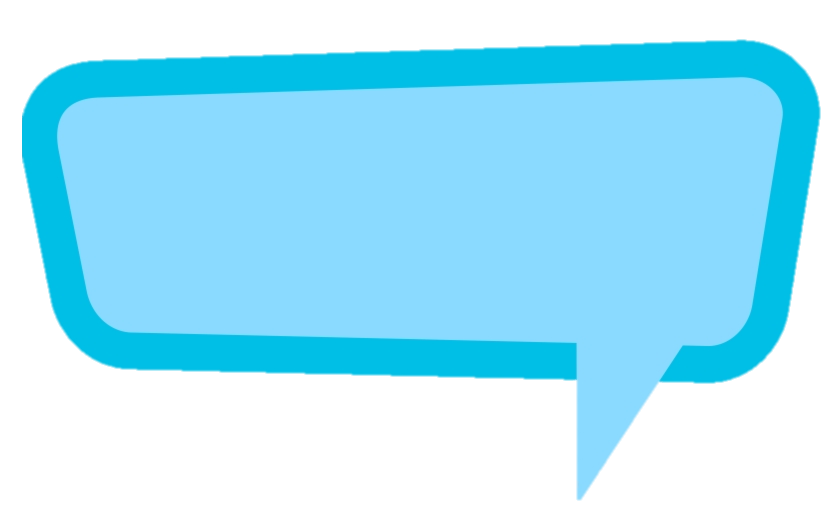 Who wrote this email?
Why she wrote this email?
what the purpose of the-mail?
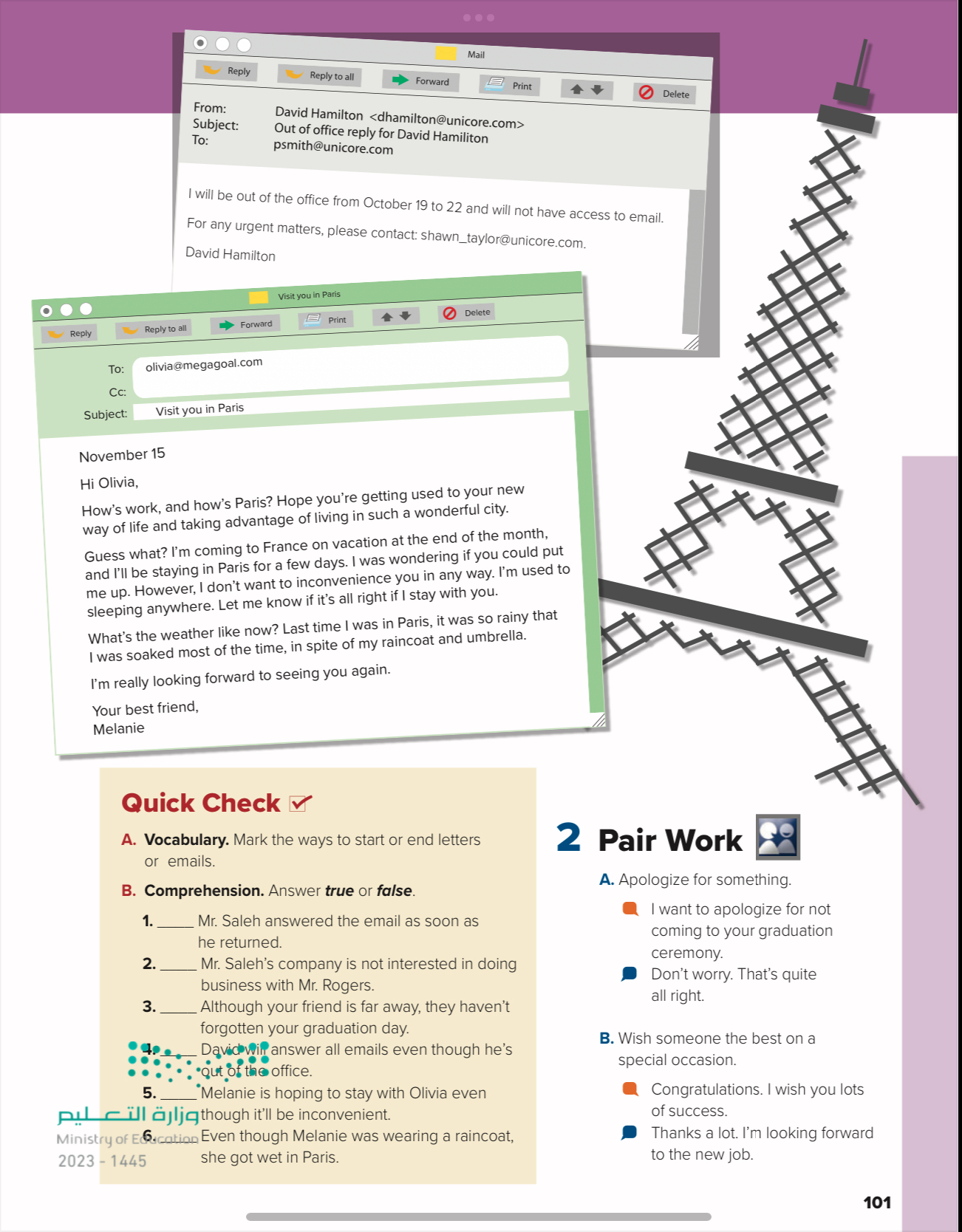 the phrase I’m wondering if you
could put me up (requesting a favor) expresses
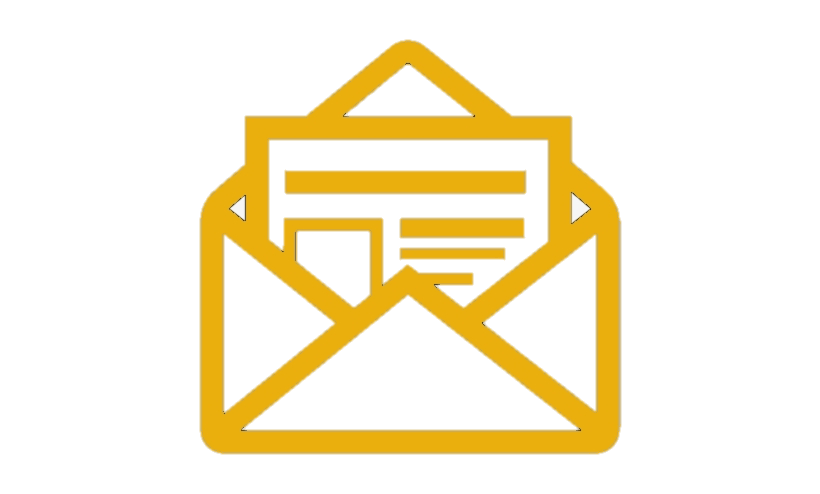 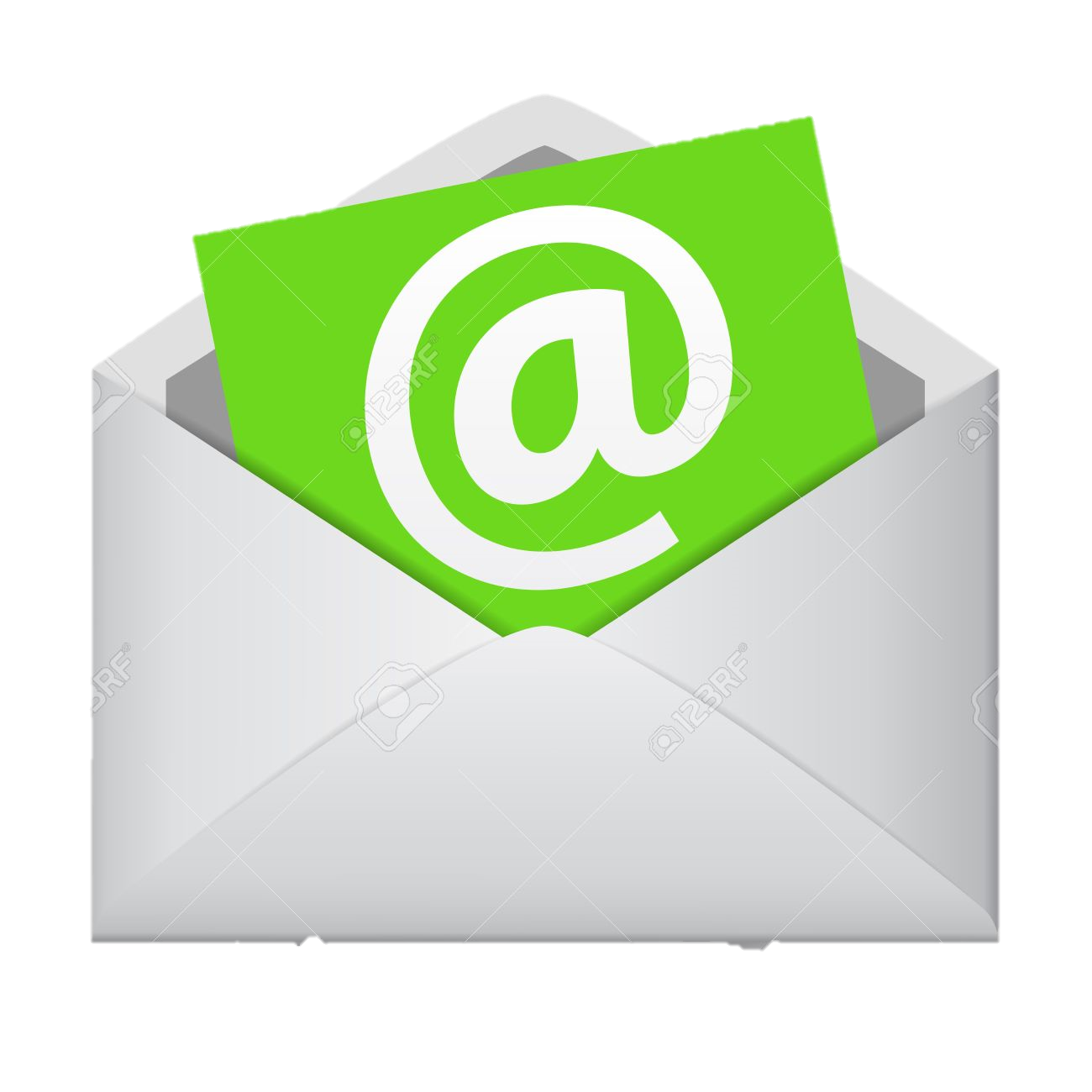 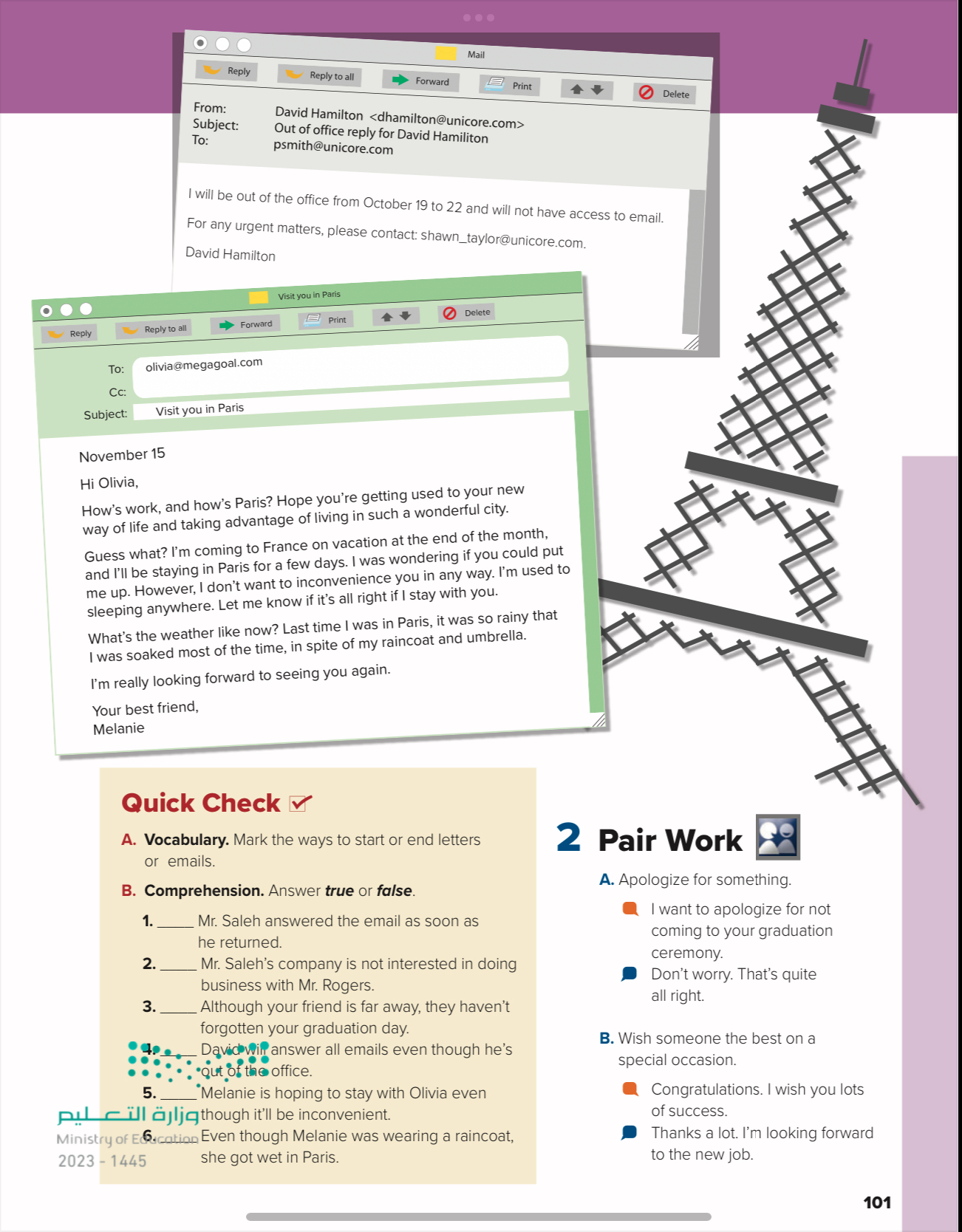 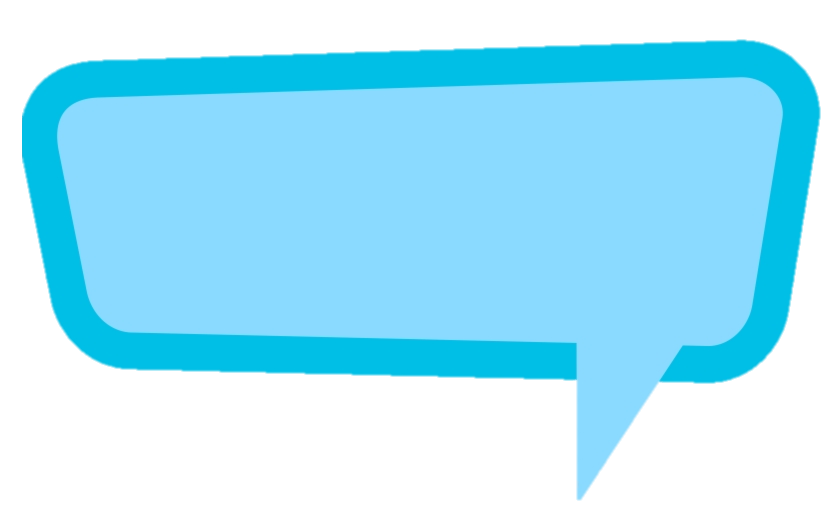 ……Unfamiliar words?
Scanning
[Speaker Notes: Language Builder
Explain that the phrase on the road means traveling, and
is often used in a business context. The phrase is used
regardless of the means of transportation.]
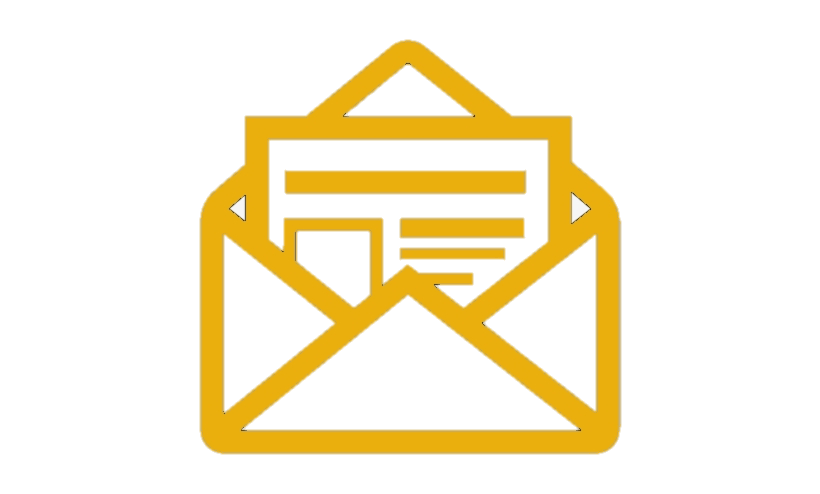 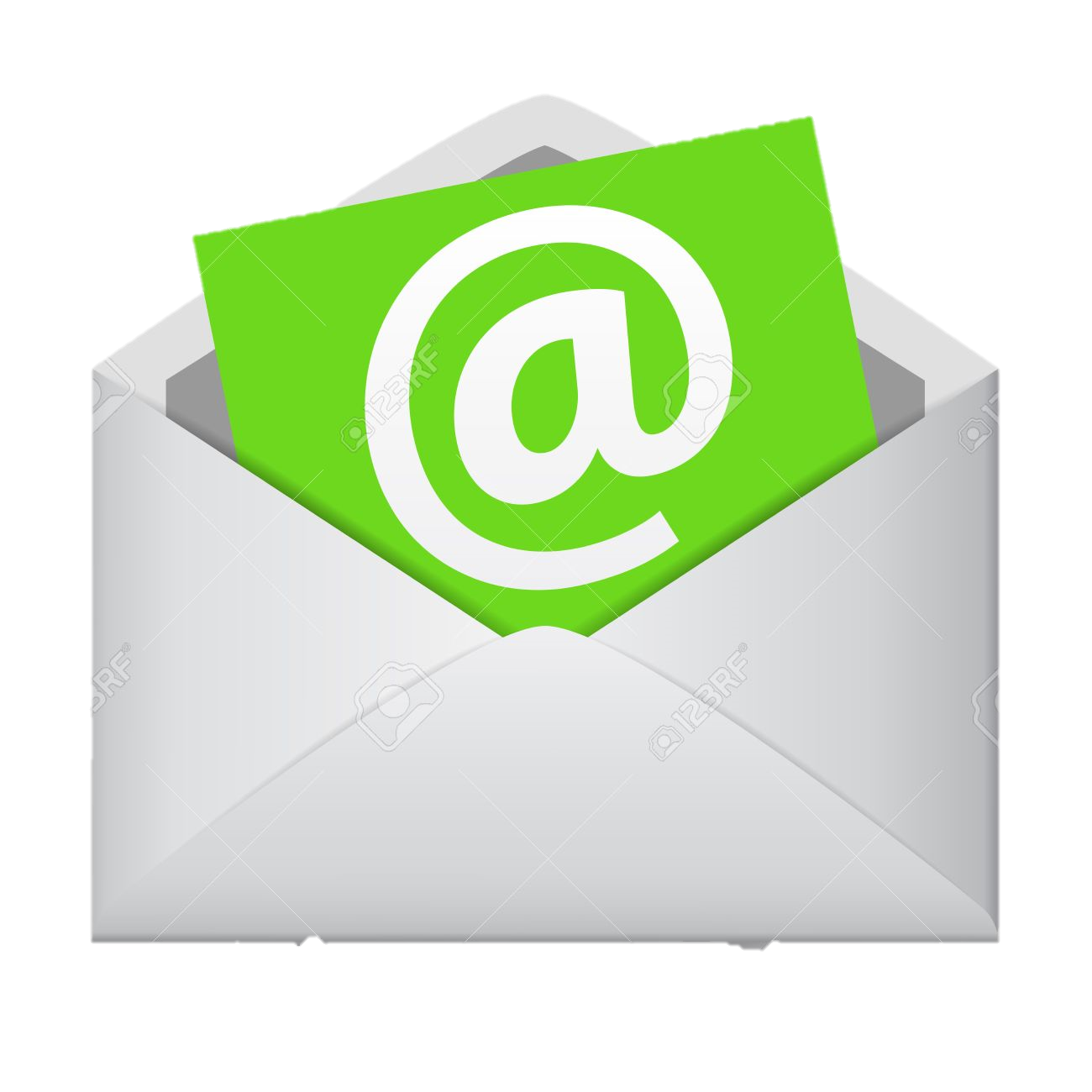 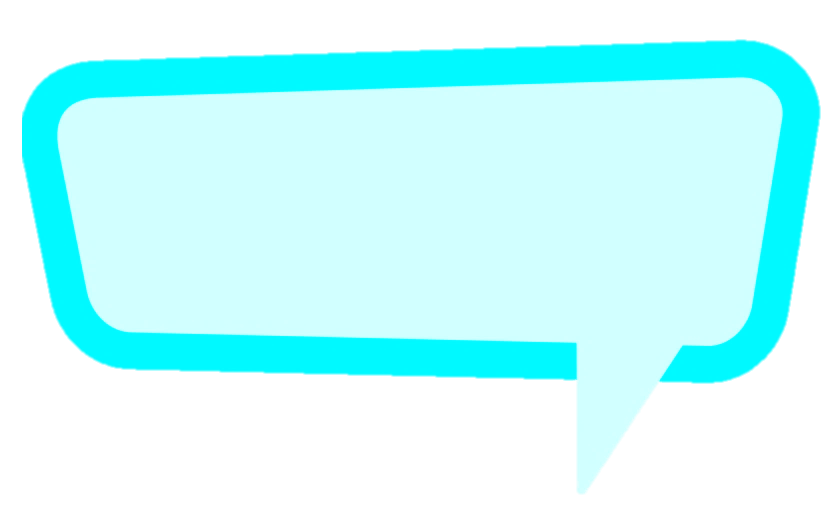 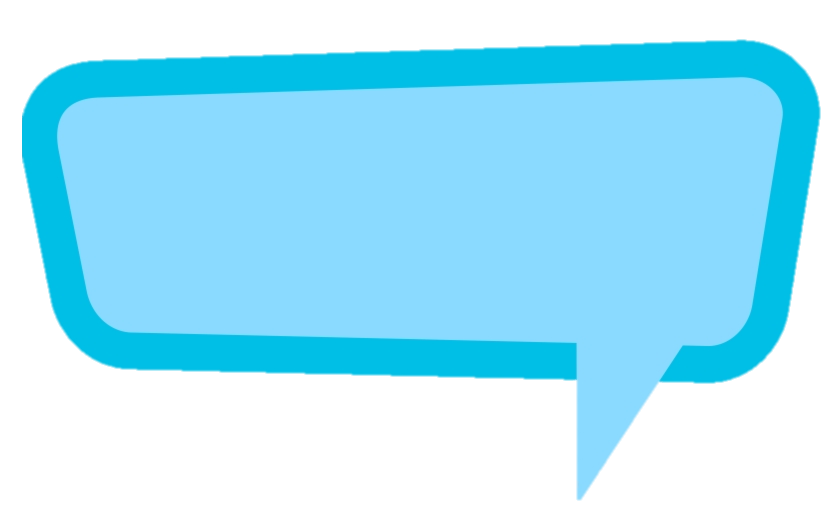 Dear Mr, …
Best regards,
Quick Check
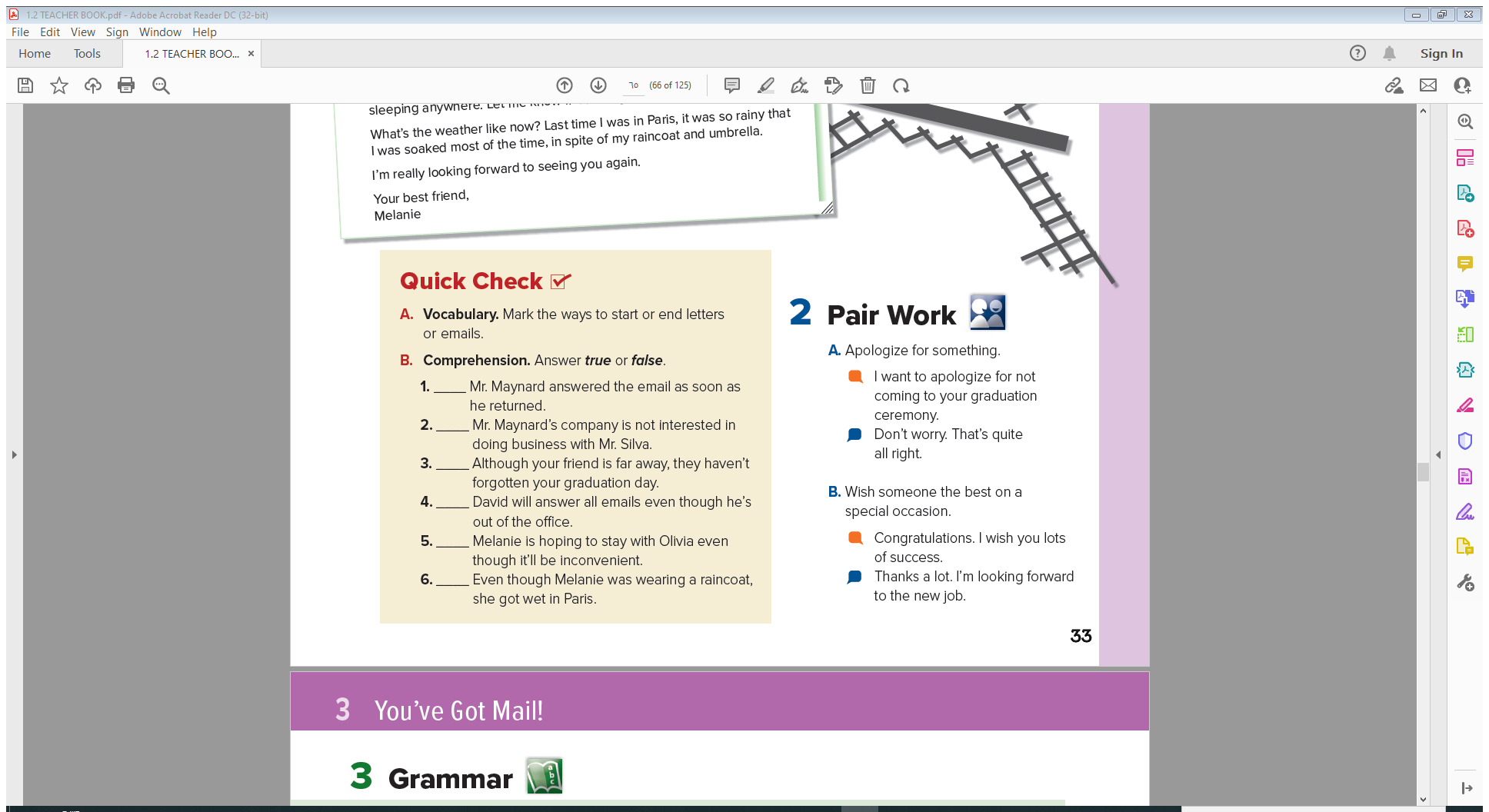 T
F
T
F
F
T
285
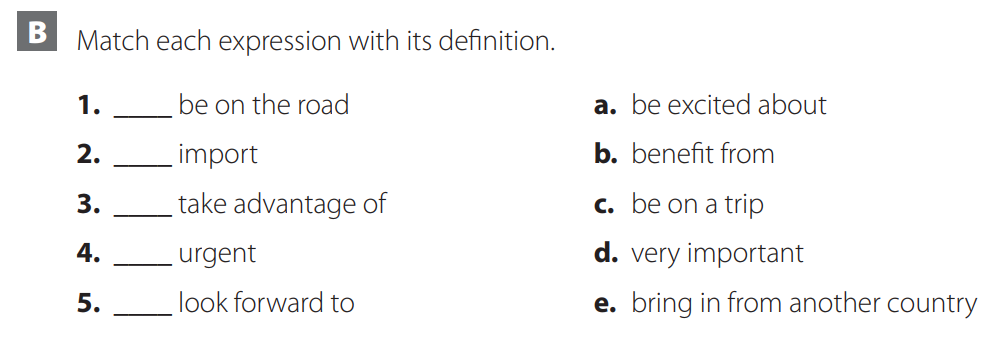 c
e
b
d
a
Thanks!
Please keep this slide for attribution
Icon Pack
Alternative Resources
Alternative Mockup
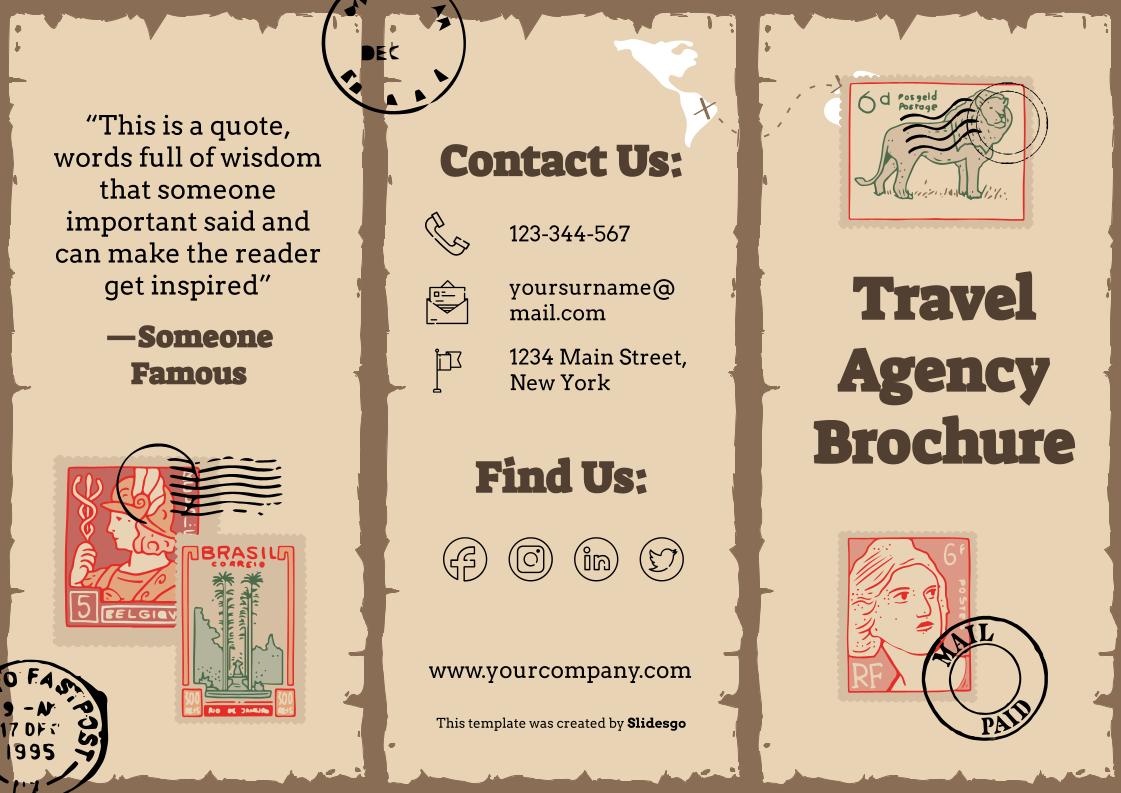 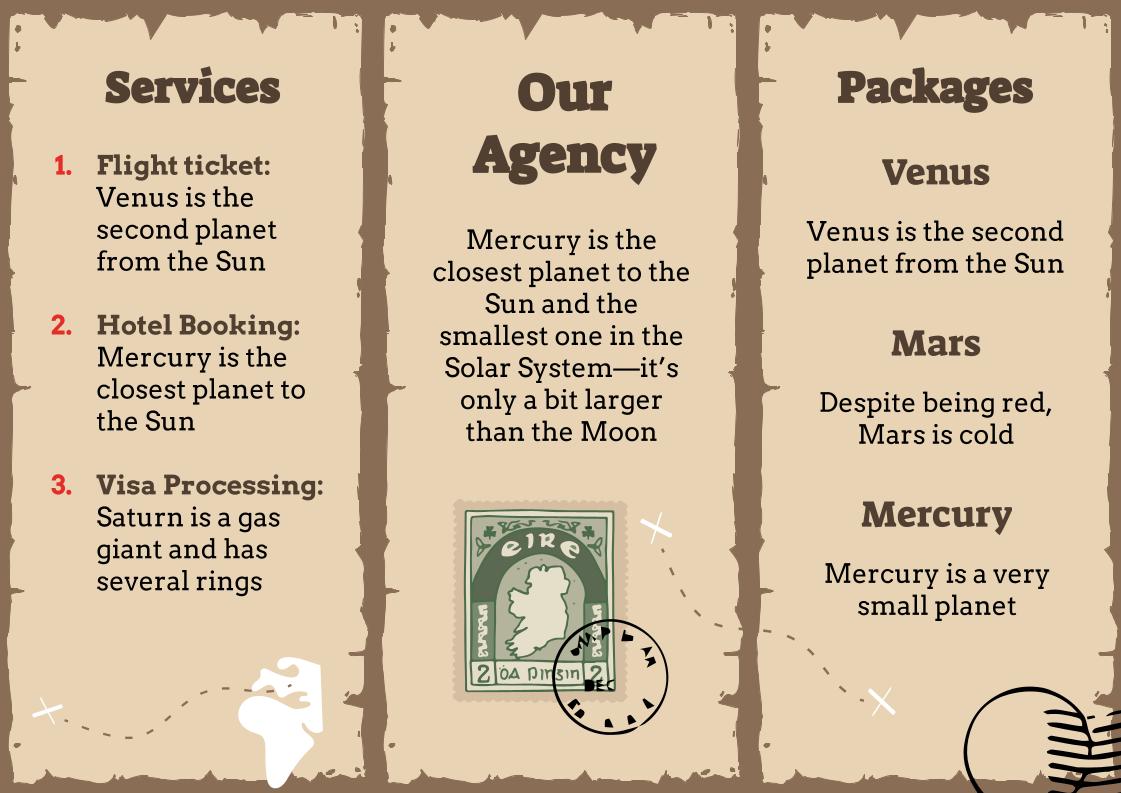 You can replace these images with .jpg from your brochure’s design. Just right-click on it and select “Replace image”
Instructions for use
In order to use this template, you must credit Slidesgo by keeping the Thanks slide.
You are allowed to:
- Modify this template.
- Use it for both personal and commercial projects.
You are not allowed to:
- Sublicense, sell or rent any of Slidesgo Content (or a modified version of Slidesgo Content).
- Distribute Slidesgo Content unless it has been expressly authorized by Slidesgo.
- Include Slidesgo Content in an online or offline database or file.
- Offer Slidesgo templates (or modified versions of Slidesgo templates) for download.
- Acquire the copyright of Slidesgo Content.
For more information about editing slides, please read our FAQs or visit Slidesgo School:
https://slidesgo.com/faqs and https://slidesgo.com/slidesgo-school
Instructions for use (premium users)
In order to use this template, you must be a Premium user on Slidesgo.
You are allowed to:
Modify this template.
Use it for both personal and commercial purposes.
Hide or delete the “Thanks” slide and the mention to Slidesgo in the credits.
Share this template in an editable format with people who are not part of your team.
You are not allowed to:
Sublicense, sell or rent this Slidesgo Template (or a modified version of this Slidesgo Template).
Distribute this Slidesgo Template (or a modified version of this Slidesgo Template) or include it in a database or in any other product or service that offers downloadable images, icons or presentations that may be subject to distribution or resale.
Use any of the elements that are part of this Slidesgo Template in an isolated and separated way from this Template.
Register any of the elements that are part of this template as a trademark or logo, or register it as a work in an intellectual property registry or similar.
For more information about editing slides, please read our FAQs or visit Slidesgo School:
https://slidesgo.com/faqs and https://slidesgo.com/slidesgo-school
Fonts & colors used
This presentation has been made using the following fonts:
Suez One
(https://fonts.google.com/specimen/Suez+One)

Arvo
(https://fonts.google.com/specimen/Arvo)
#000000
#ffffff
#8a6d55
#e8d3b5
#513f31
#e52d28
#d6bea2
#e1a67e
#4c6b4b
#b3b49b
Storyset
Create your Story with our illustrated concepts. Choose the style you like the most, edit its colors, pick the background and layers you want to show and bring them to life with the animator panel! It will boost your presentation. Check out How it Works.
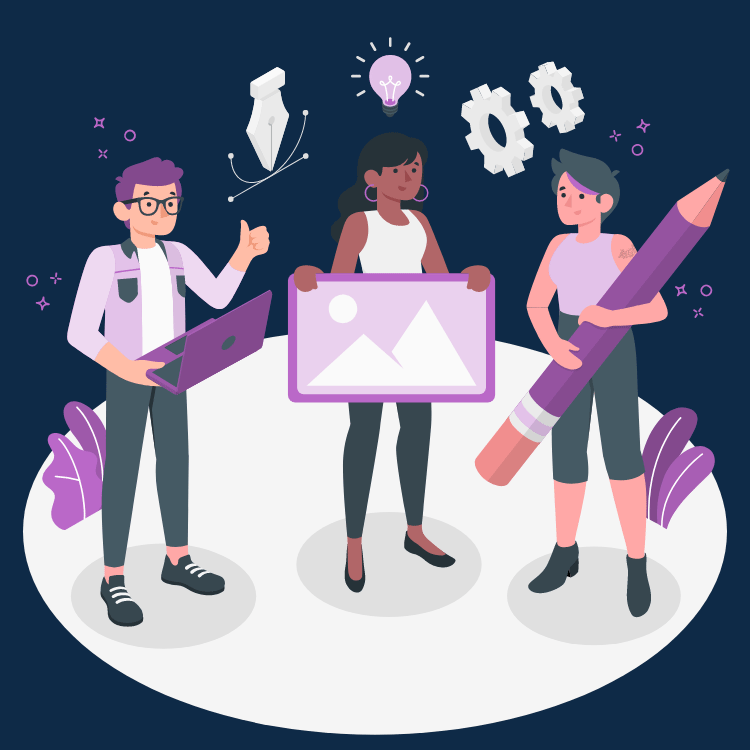 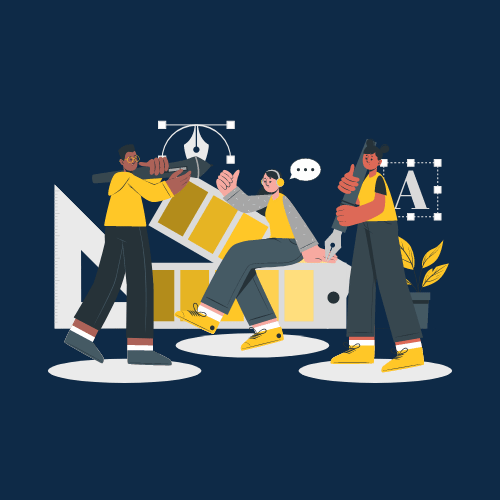 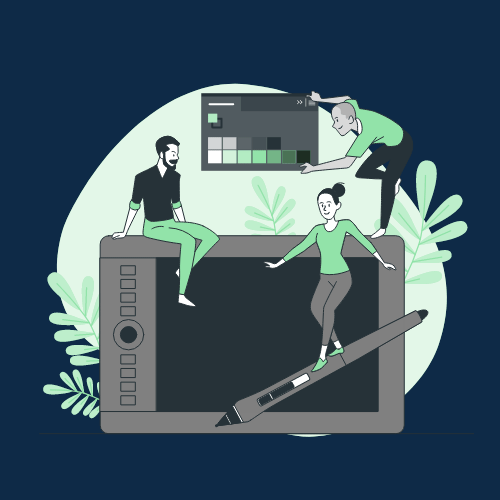 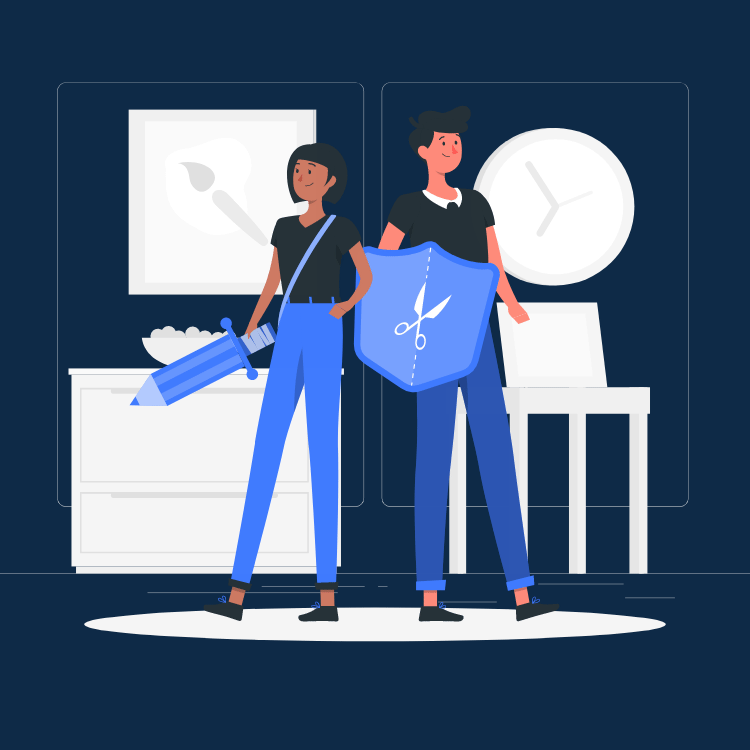 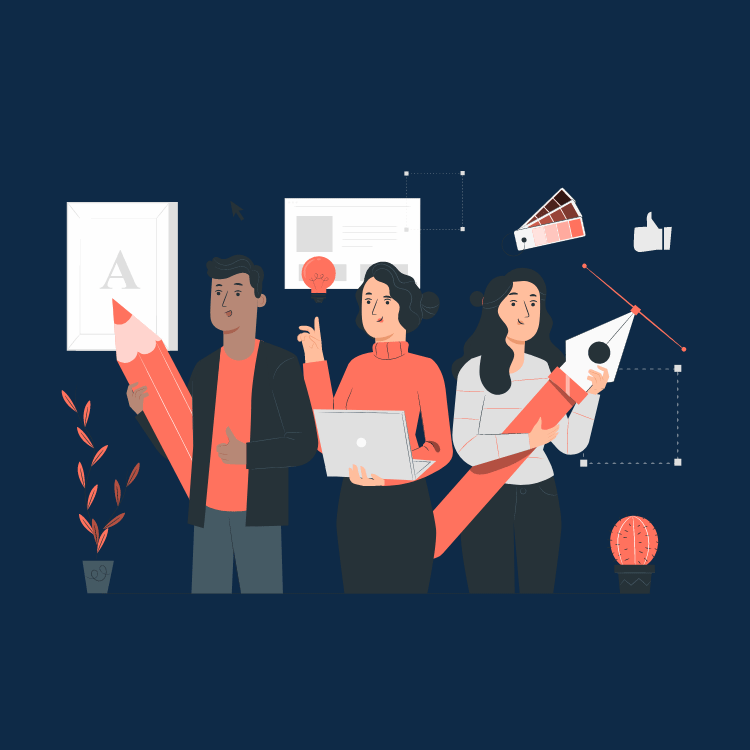 Pana
Amico
Bro
Rafiki
Cuate
Use our editable graphic resources...
You can easily resize these resources without losing quality. To change the color, just ungroup the resource and click on the object you want to change. Then, click on the paint bucket and select the color you want. Group the resource again when you’re done. You can also look for more infographics on Slidesgo.
FEBRUARY
JANUARY
MARCH
APRIL
PHASE 1
Task 1
FEBRUARY
MARCH
APRIL
MAY
JUNE
JANUARY
Task 2
PHASE 1
Task 1
Task 2
PHASE 2
Task 1
Task 2
...and our sets of editable icons
You can resize these icons without losing quality.
You can change the stroke and fill color; just select the icon and click on the paint bucket/pen.
In Google Slides, you can also use Flaticon’s extension, allowing you to customize and add even more icons.
Educational Icons
Medical Icons
Business Icons
Teamwork Icons
Help & Support Icons
Avatar Icons
Performing Arts Icons
Creative Process Icons
Nature Icons
SEO & Marketing Icons
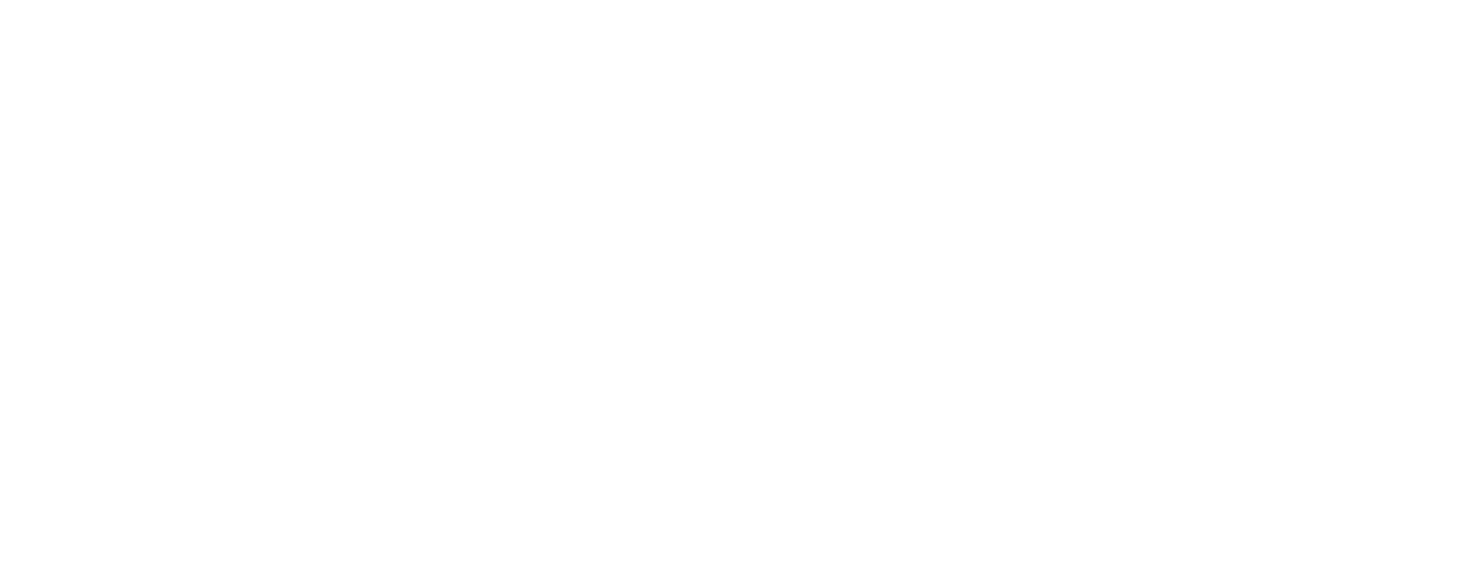